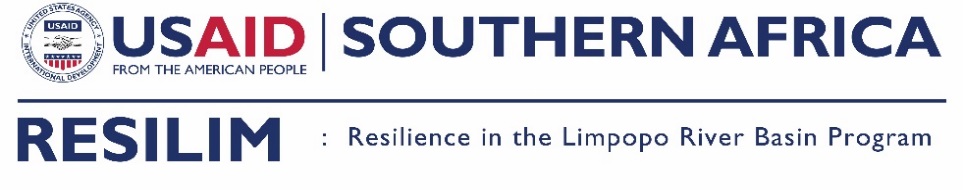 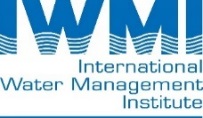 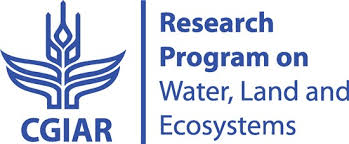 RAMOTSWA project
The Potential Role of the Transboundary Ramotswa Aquifer
Ramotswa Information Management System – RIMSGeert-Jan Nijsten
IGRAC - International Groundwater Resources Assessment Centre

2nd Regional Meeting on Tools for the Sustainable Management of Transboundary Aquifers 
Johannesburg, South Africa 
28 November 2016
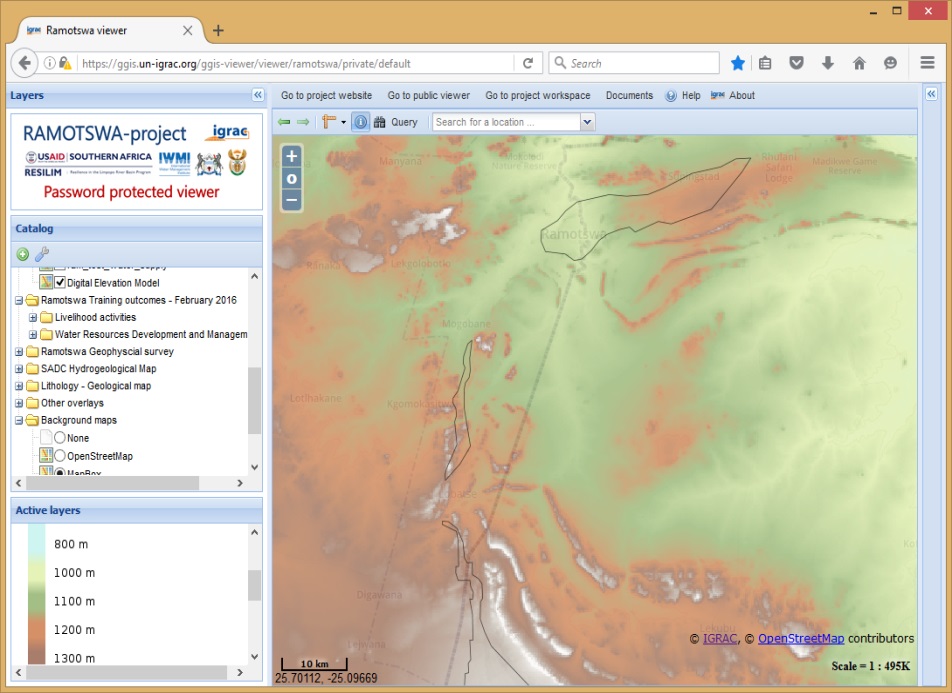 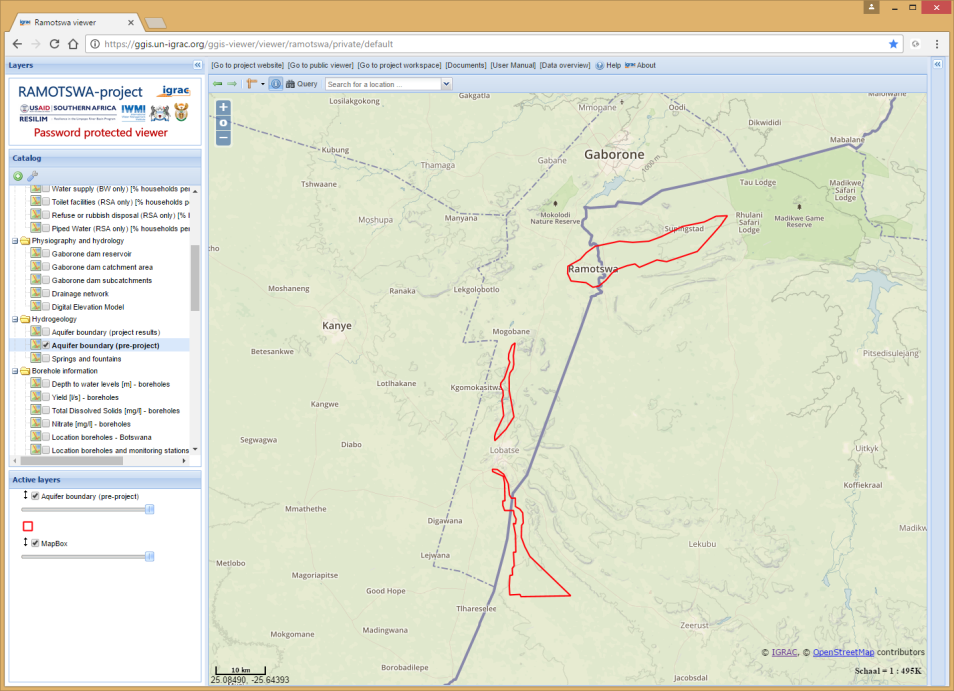 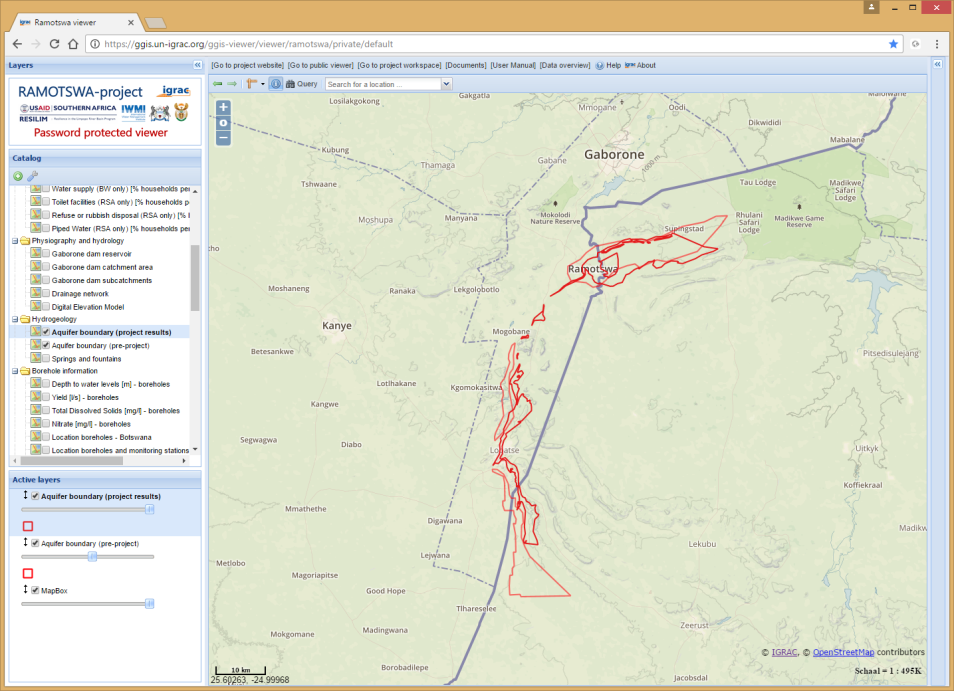 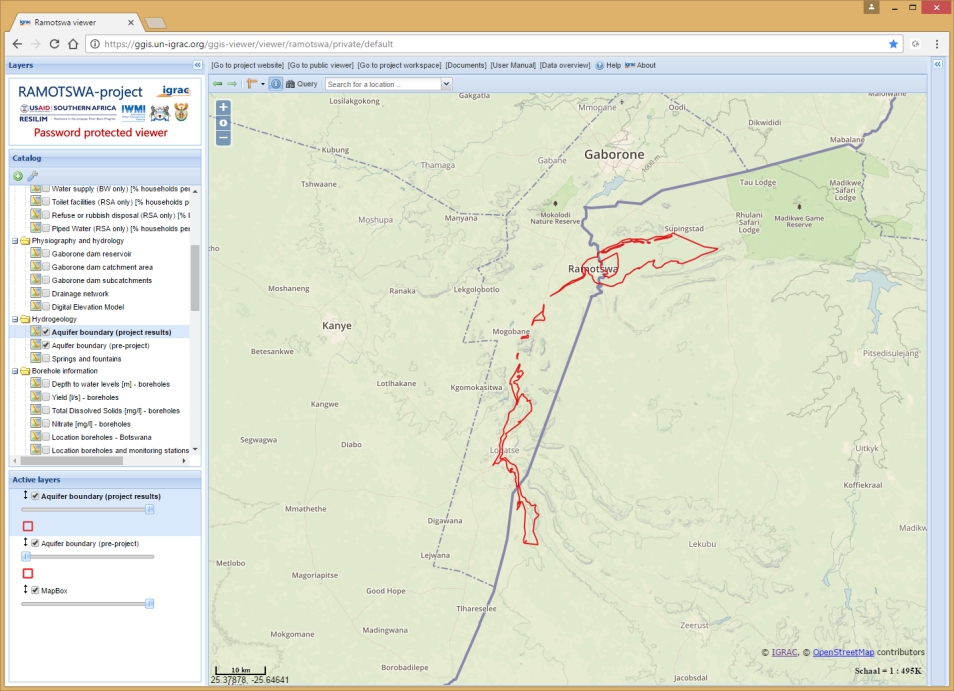 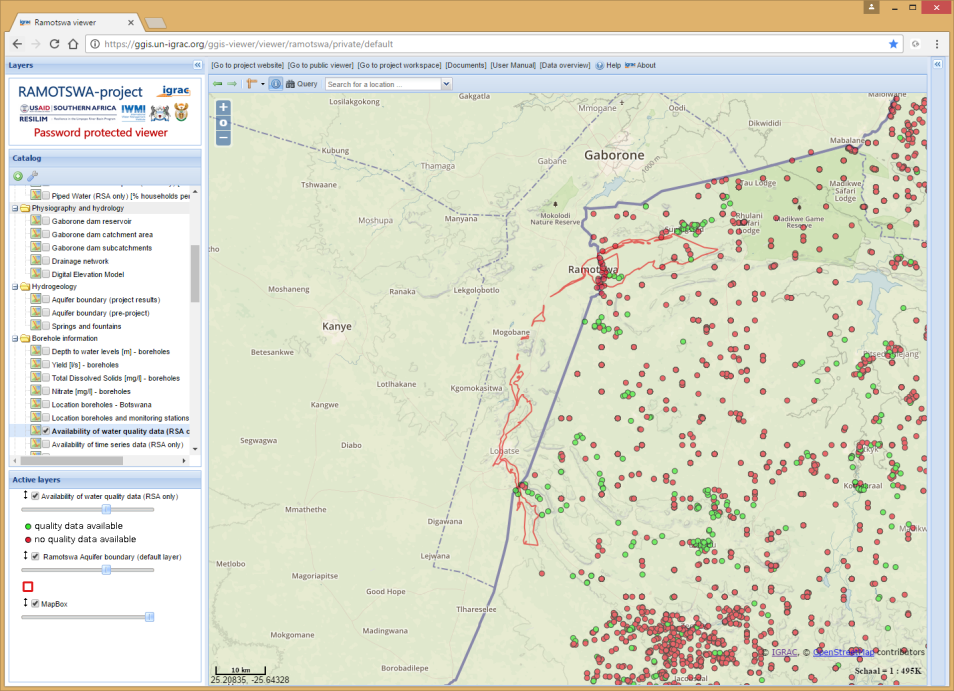 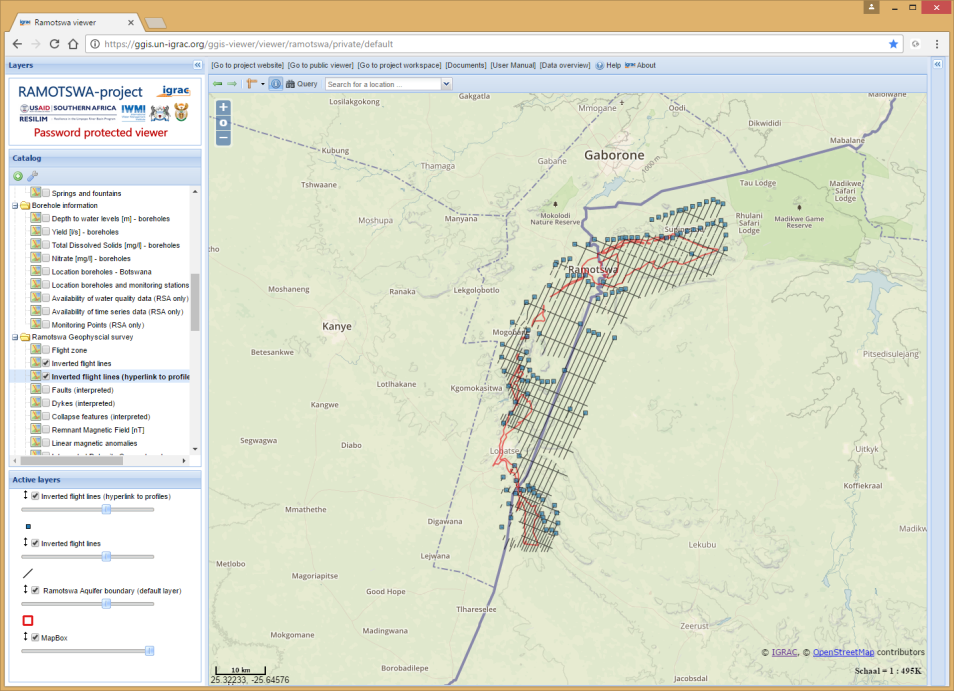 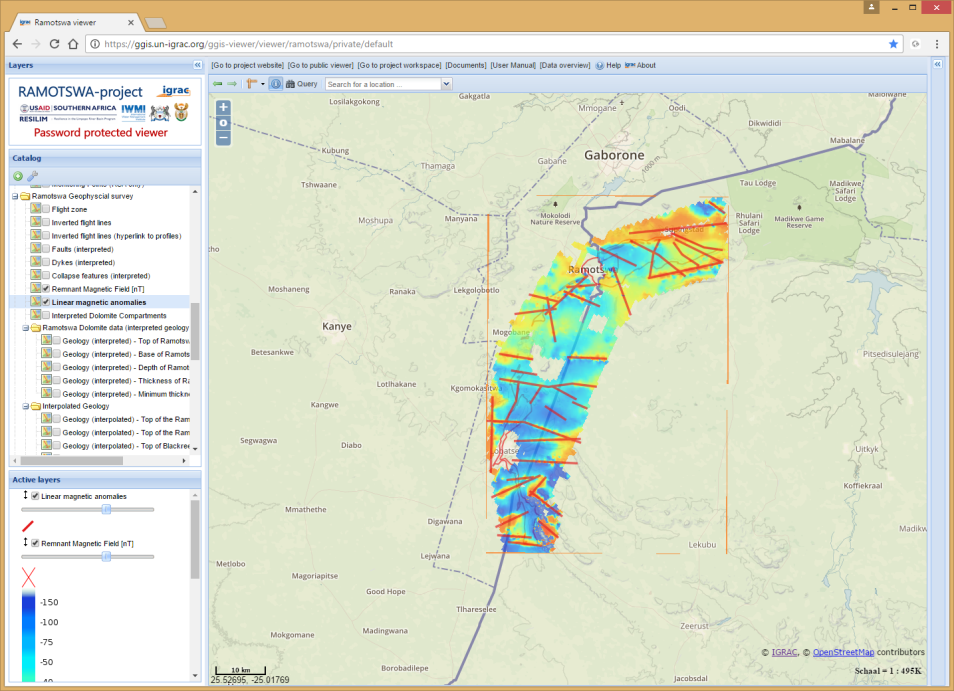 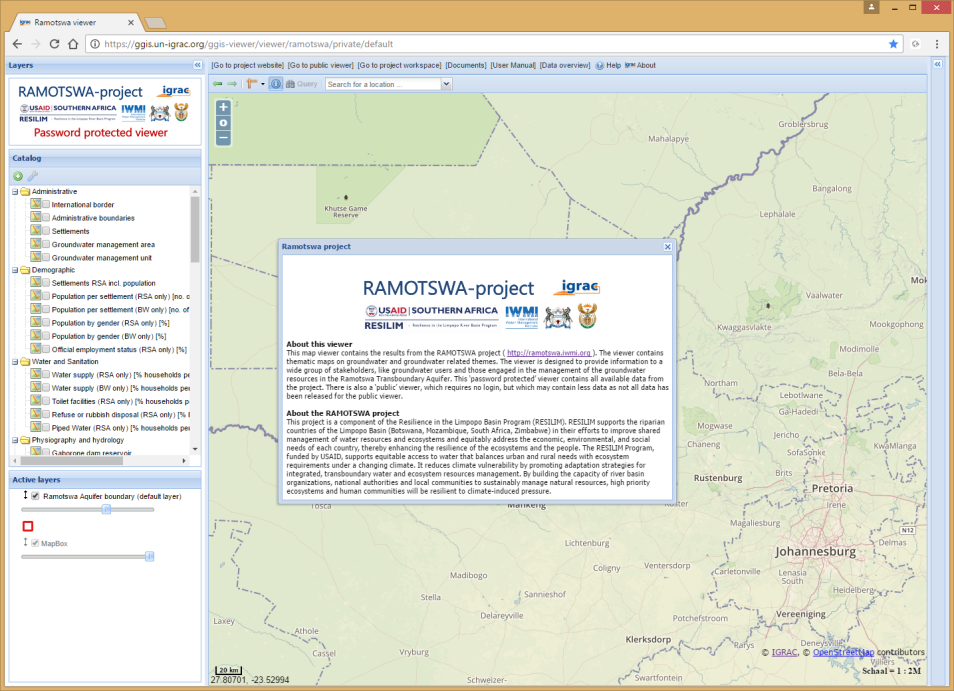 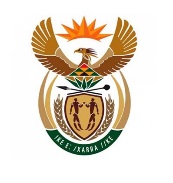 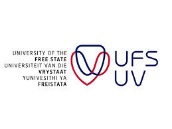 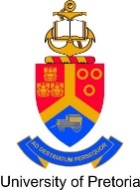 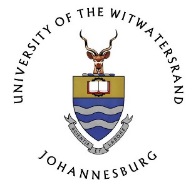 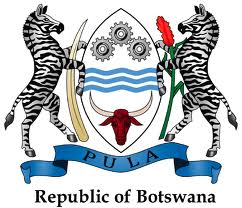 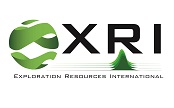 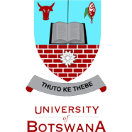 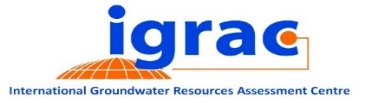 GEF Groundwater Governance Programme
www.groundwatergovernance.org
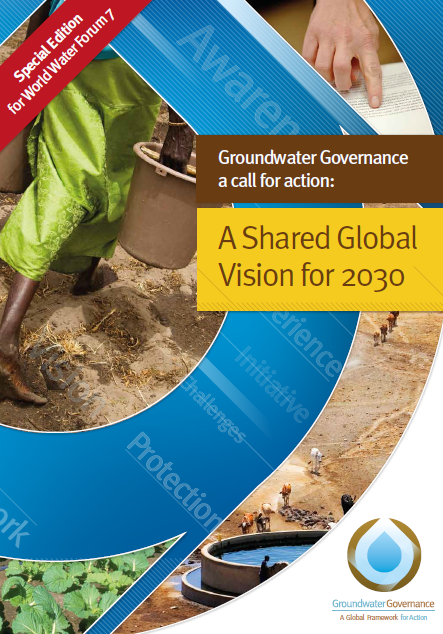 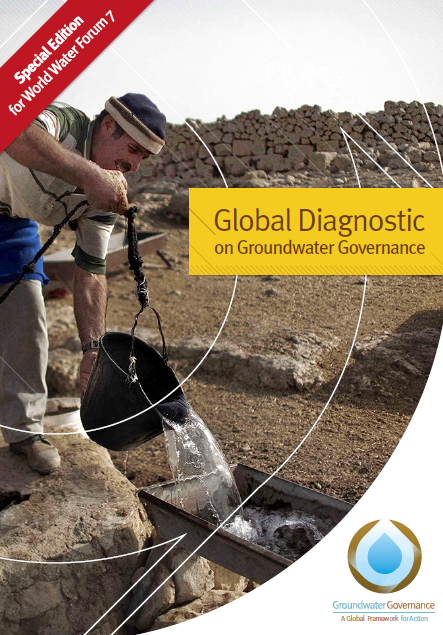 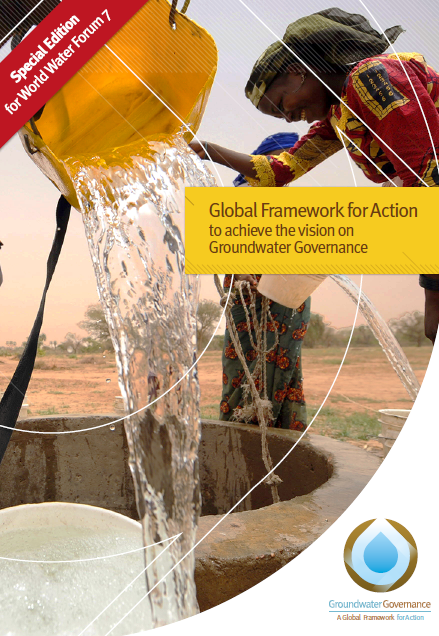 Governance and access to Information
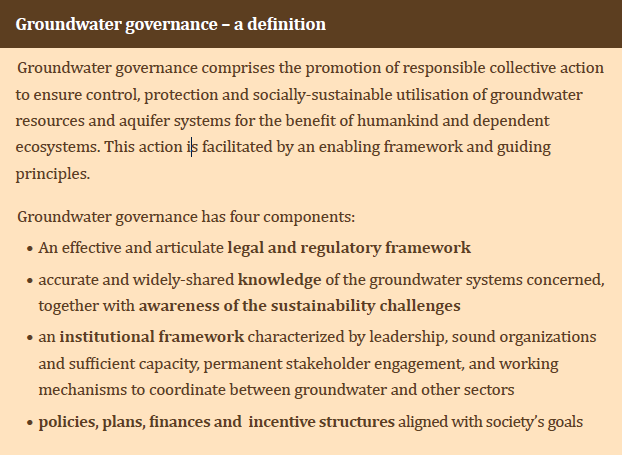 Organizing data collection, information generation and knowledge sharing– 1 of 4 crucial components of Groundwater Governance –
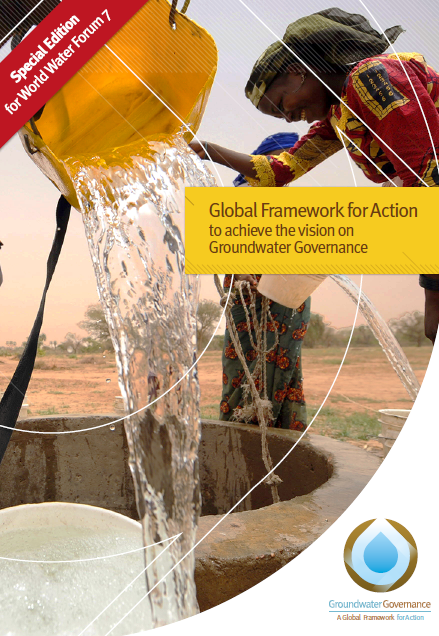 Good aquifer management requires good information
Information will include both snapshots of static features and monitoring of dynamic changes
Information needs to be converted to knowledge in order to enable stakeholders to take informed management decisions
The resulting information and knowledge should be shared widely with all stakeholders
The four information and knowledge tasks – data acquisition, analyses, information sharing and dissemination of useful knowledge – are key steps to guide groundwater management
www.groundwatergovernance.org
Web- basedGeographical Information Systems
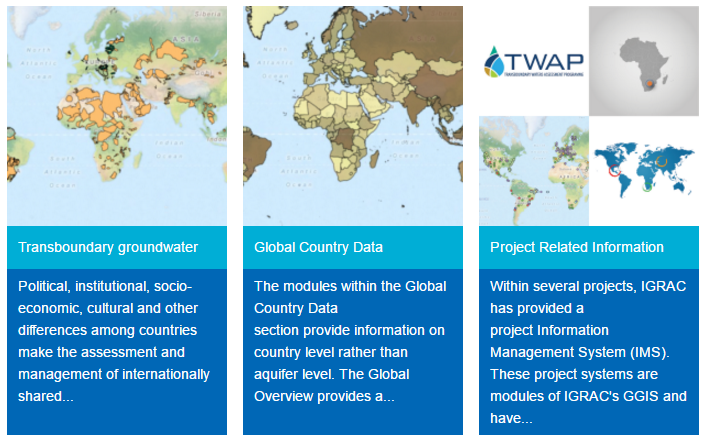 IGRAC GGIS:
Web portals
Map based
Open standards
Flexible
Public & password protected viewers
Data in one place
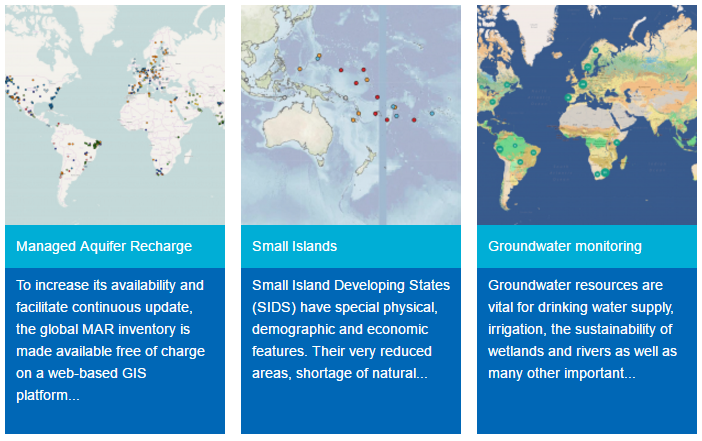 Impressions from the RIMS viewer
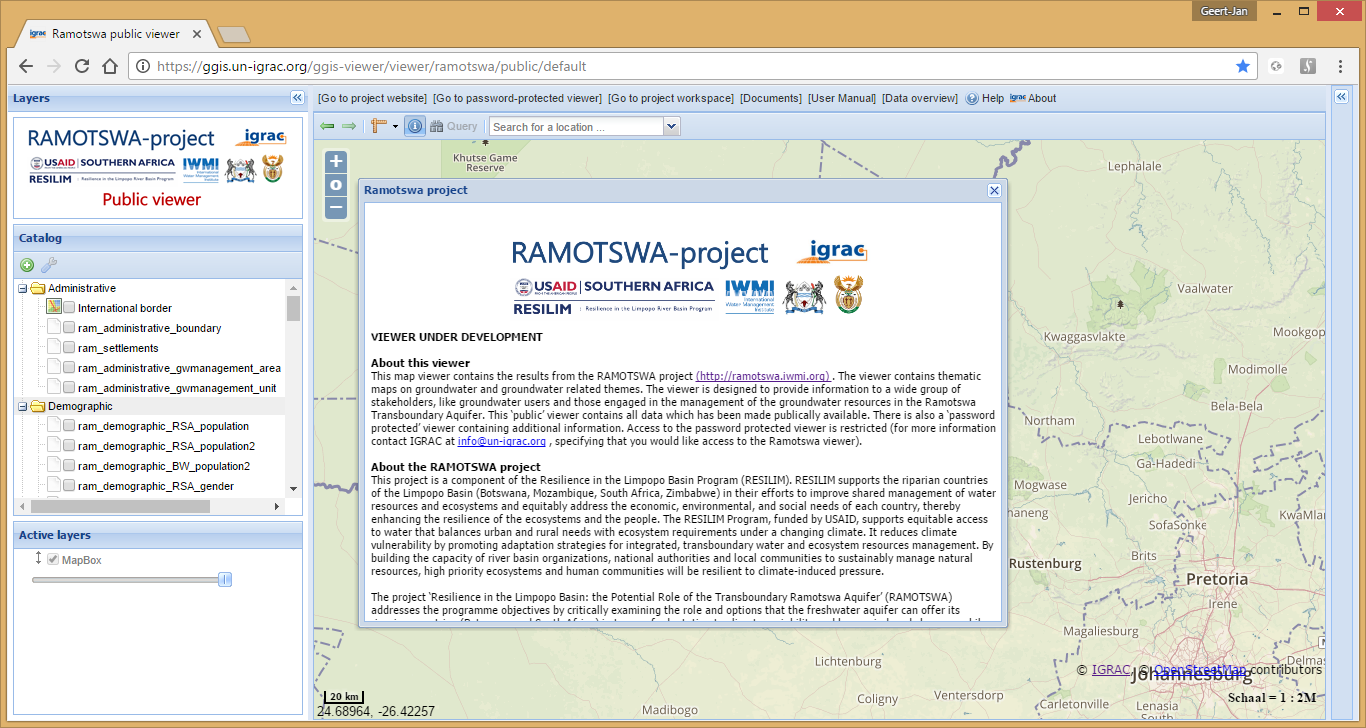 https://ramotswa.un-igrac.org
Impressions from the RIMS viewer
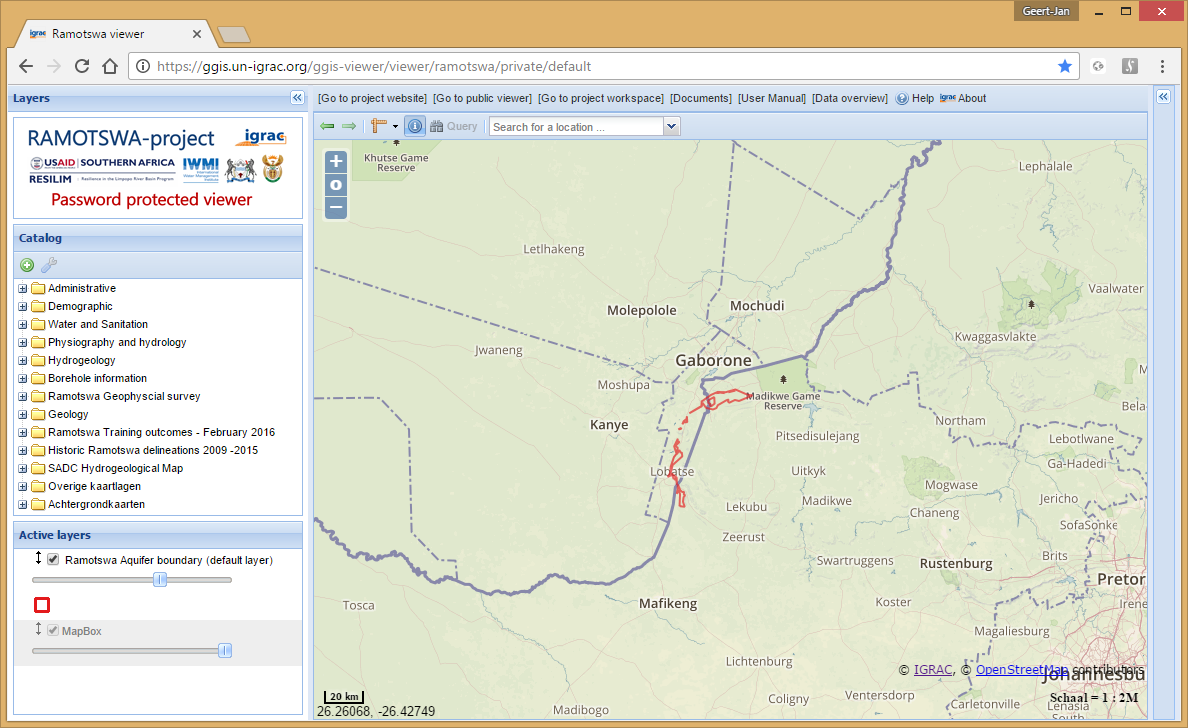 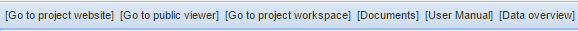 Easy navigation to:
Other RIMS modules
RIMS manual
Data overview document
Relevant literature components, project website etc.
All maps from Ramotswa project available
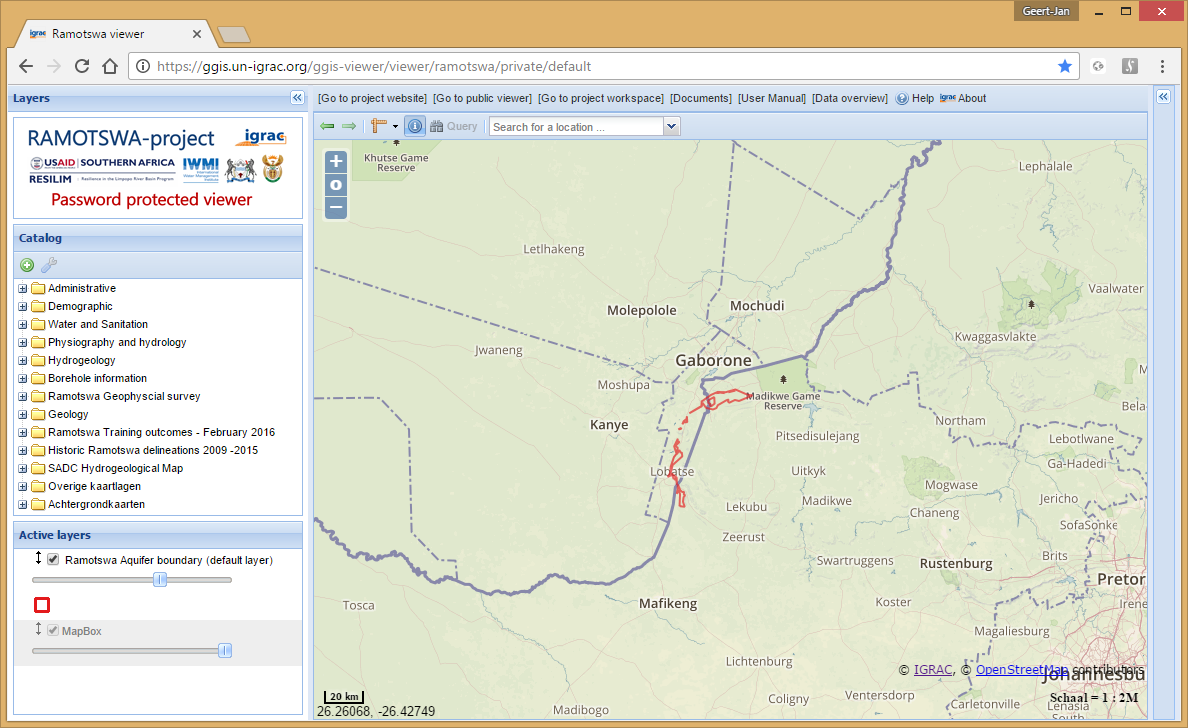 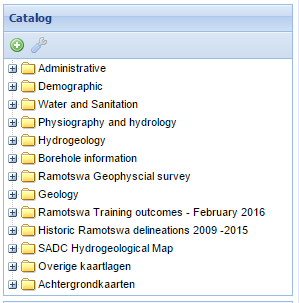 More than 80 thematic maps
 Under different themes
Data from Statistics officesPopulation   -  Employment
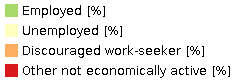 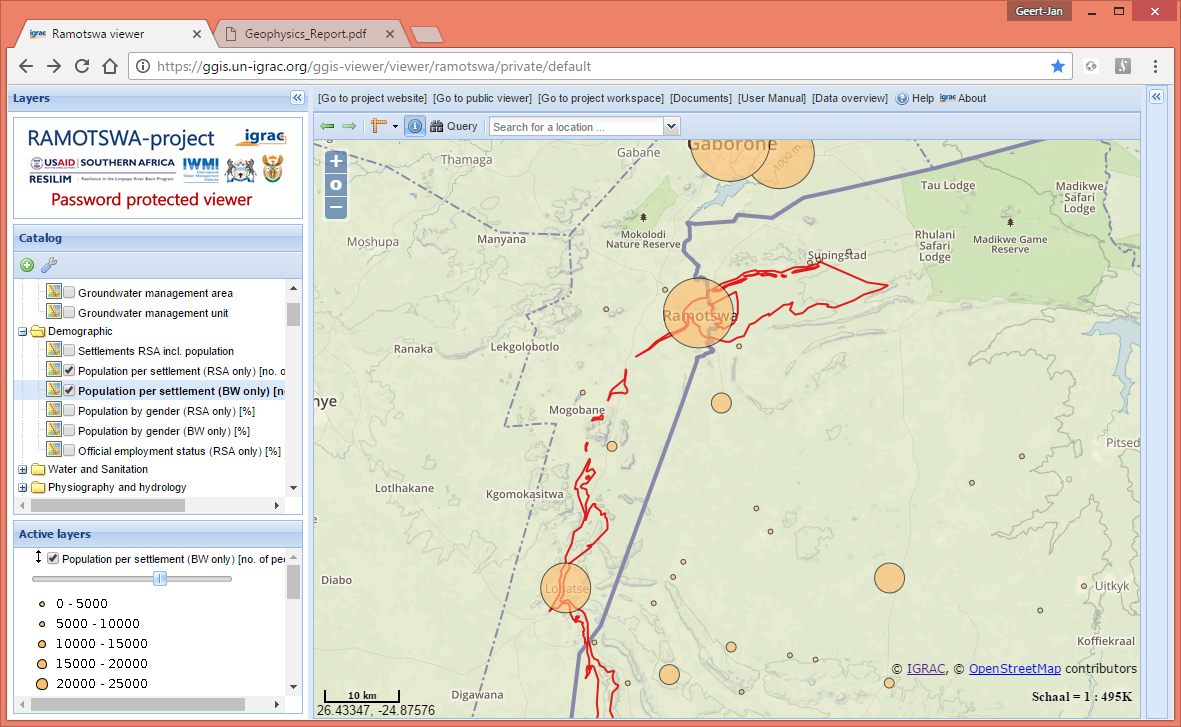 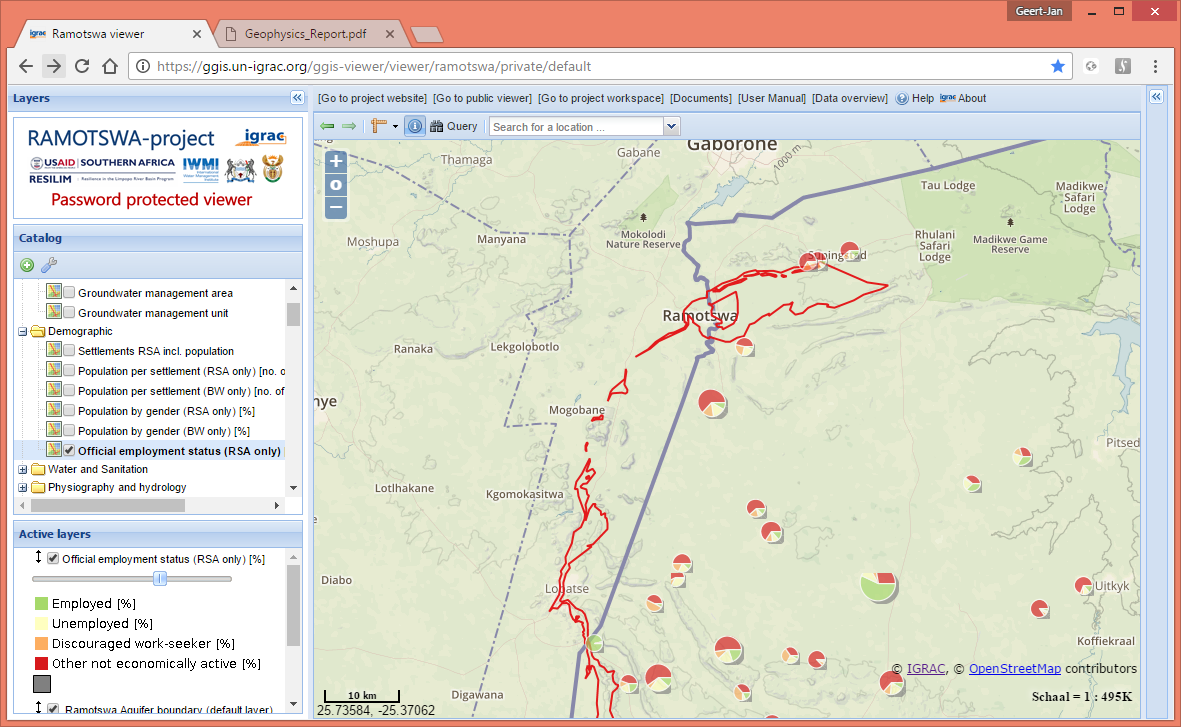 Population pressure on Botswana-side clearly visible
Challenging economical situation
Water supply (households)
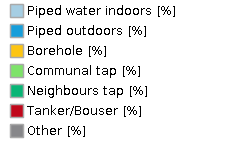 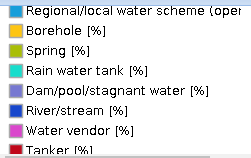 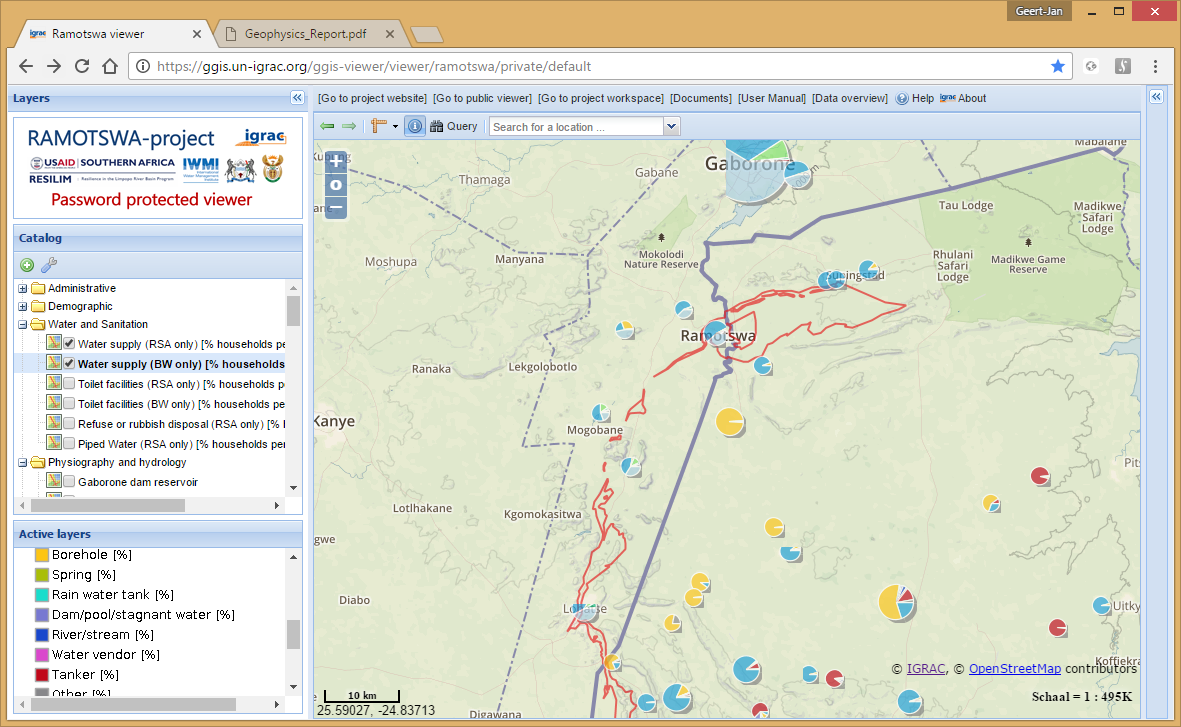 Sustainable development goals
Further harmonisation needed
?
Toilet facilities   –   Waste disposal
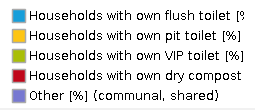 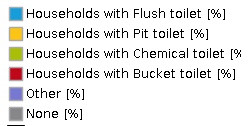 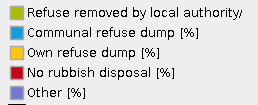 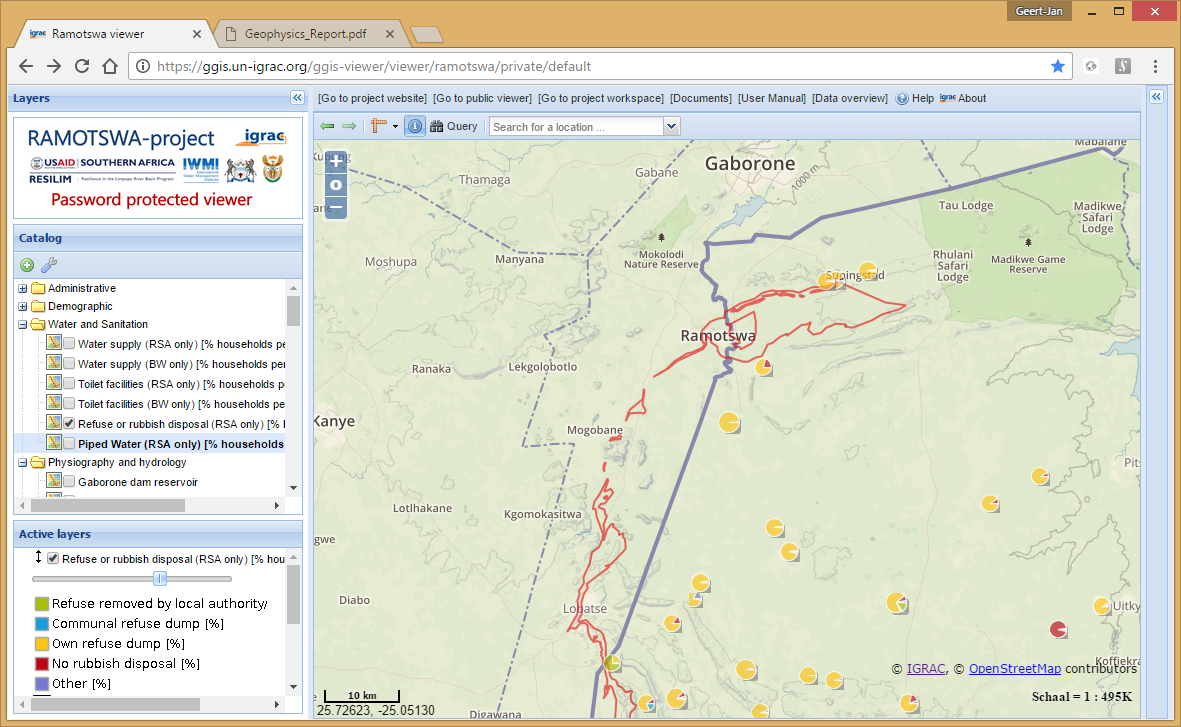 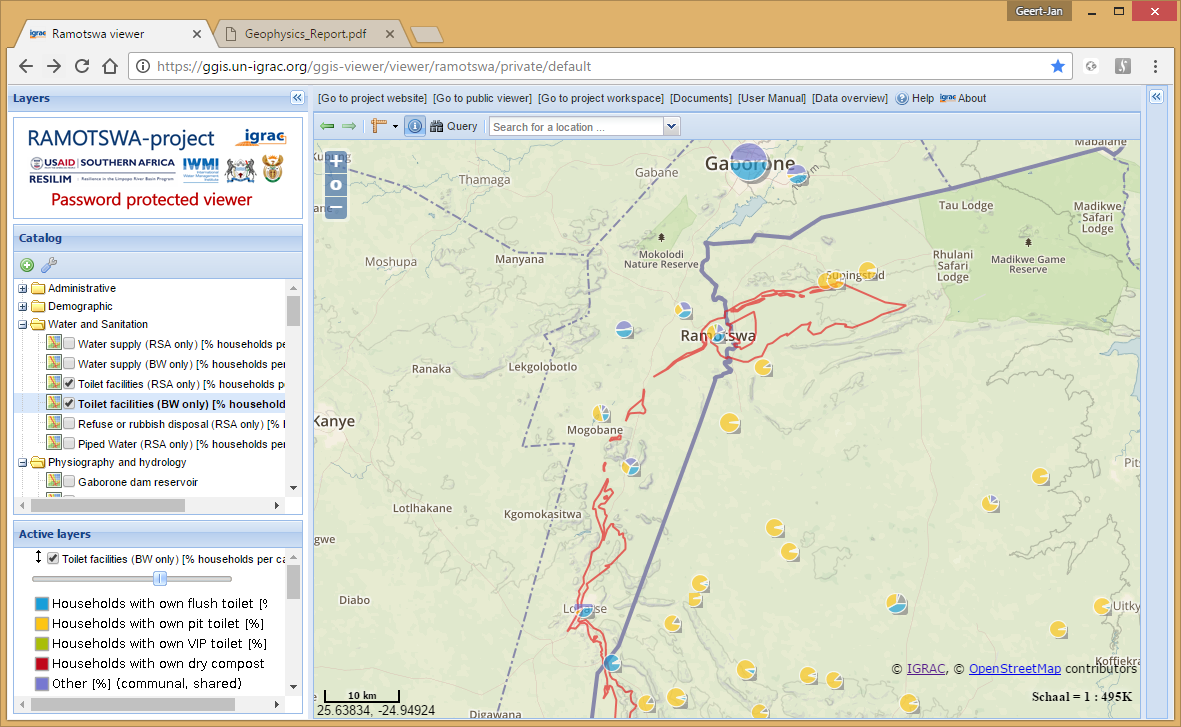 Pollution risks…
Sustainable development goals
Borehole data
Locations of boreholes
Depth to water levels
Yield
Total Dissolved Solids
Nitrate
Etc.
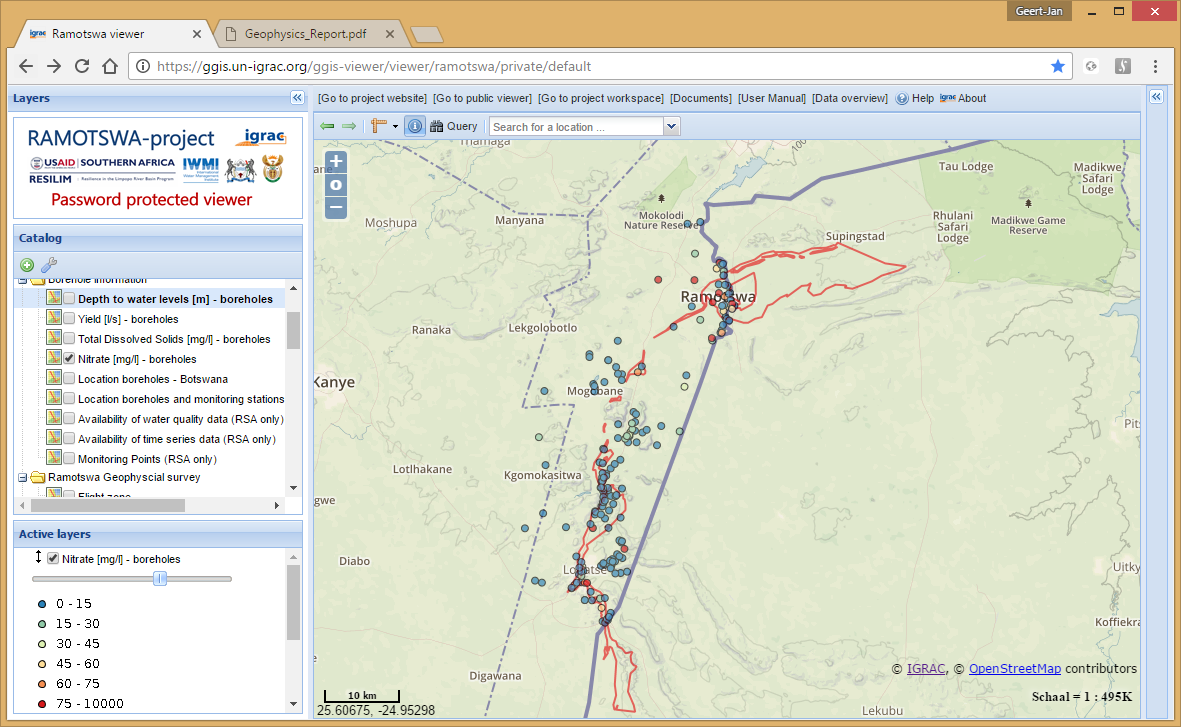 Next phase:
Time series & quality data?
Simplified geology
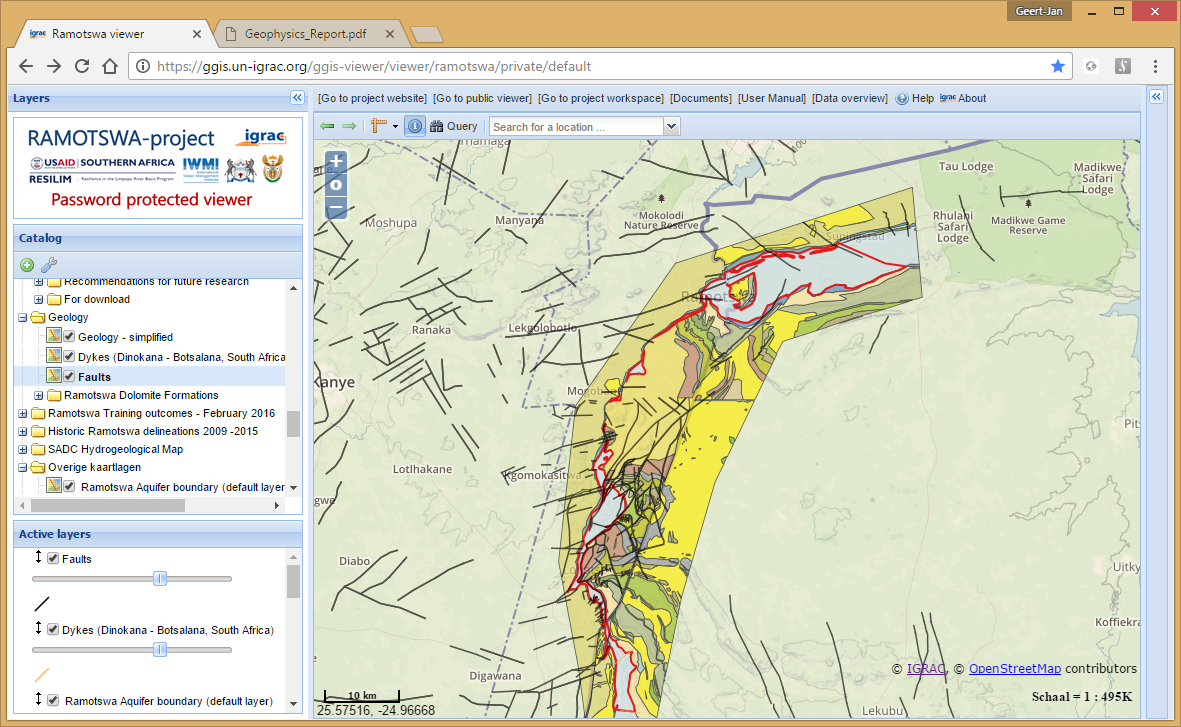 Individual Dolomite formations
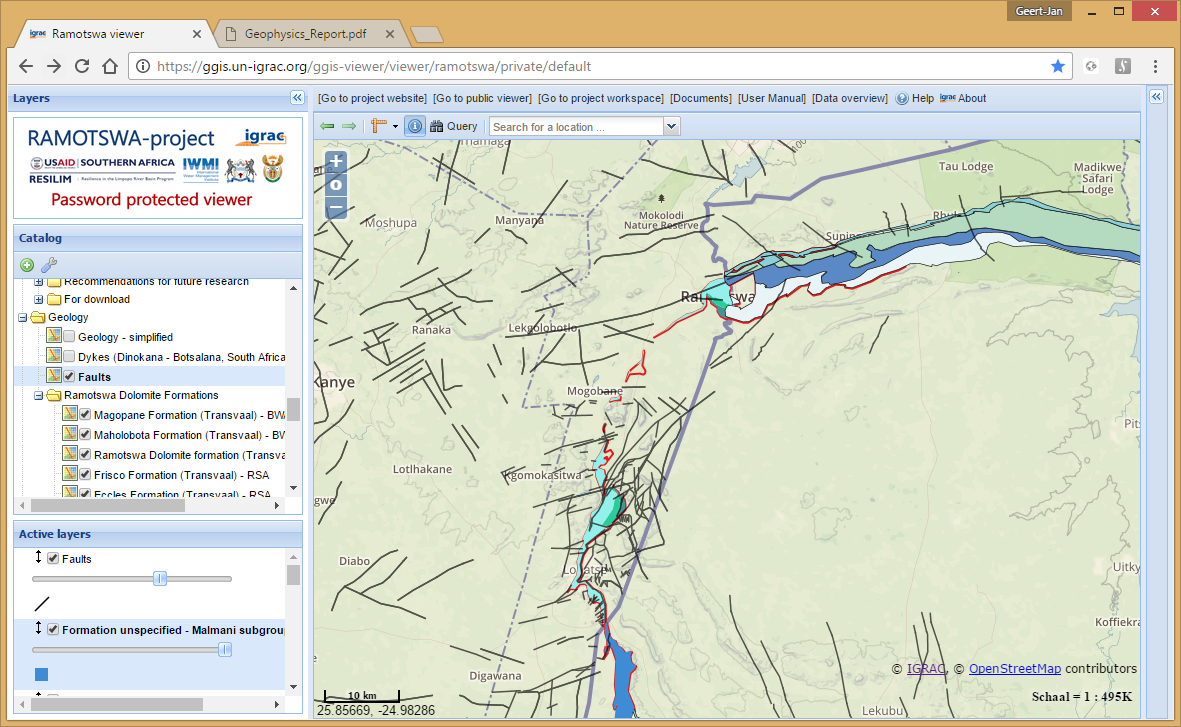 Results from geophysics
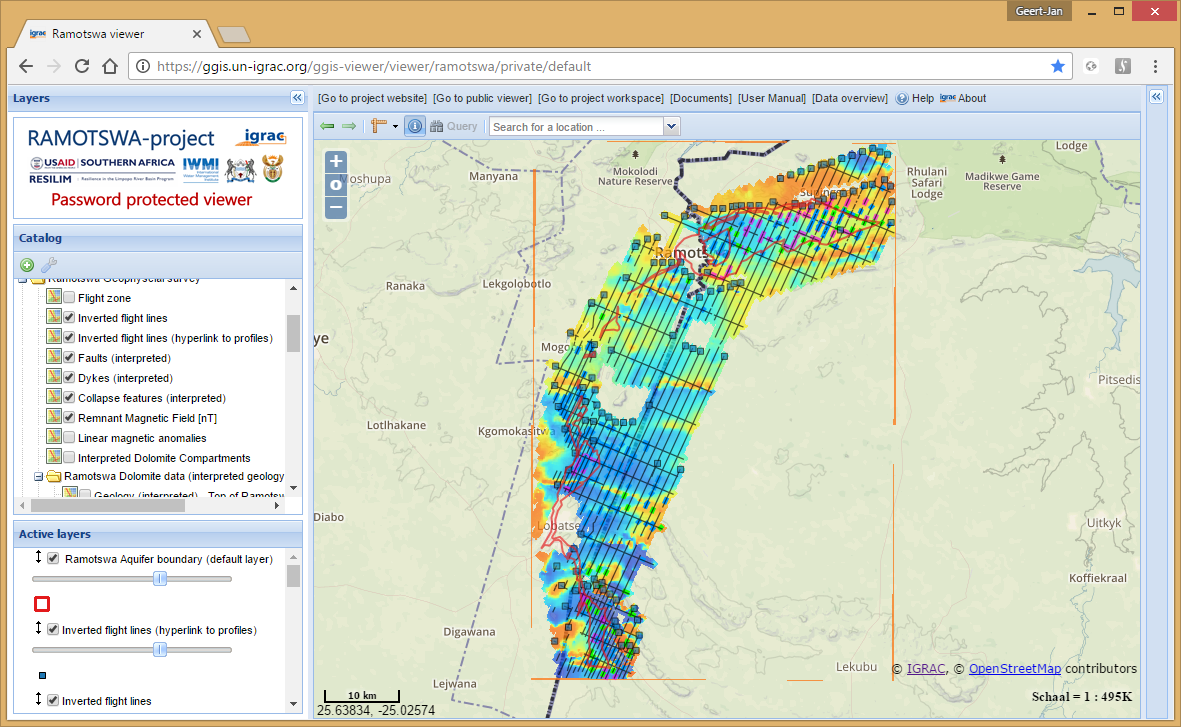 Results from geophysics
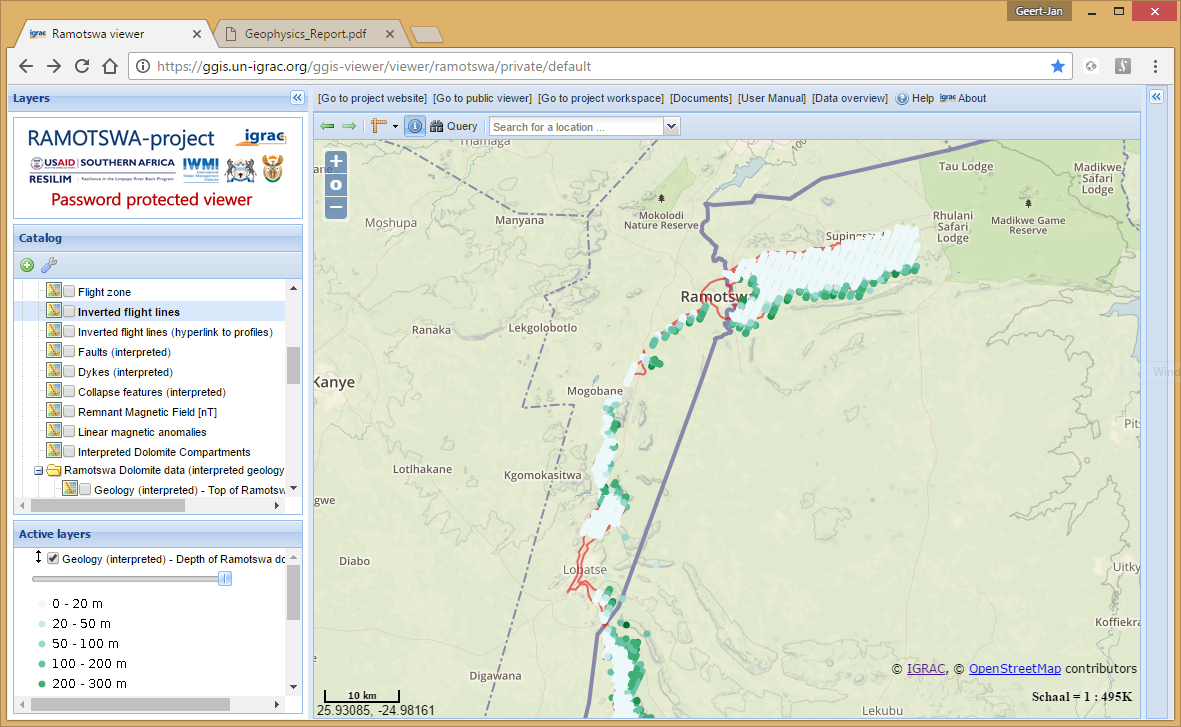 (drilling) Depth to dolomite
Thickness of dolomite
Top of dolomite
Base of dolomite
And of all other formations…
Collapse features
Faults
Dykes
Etc.
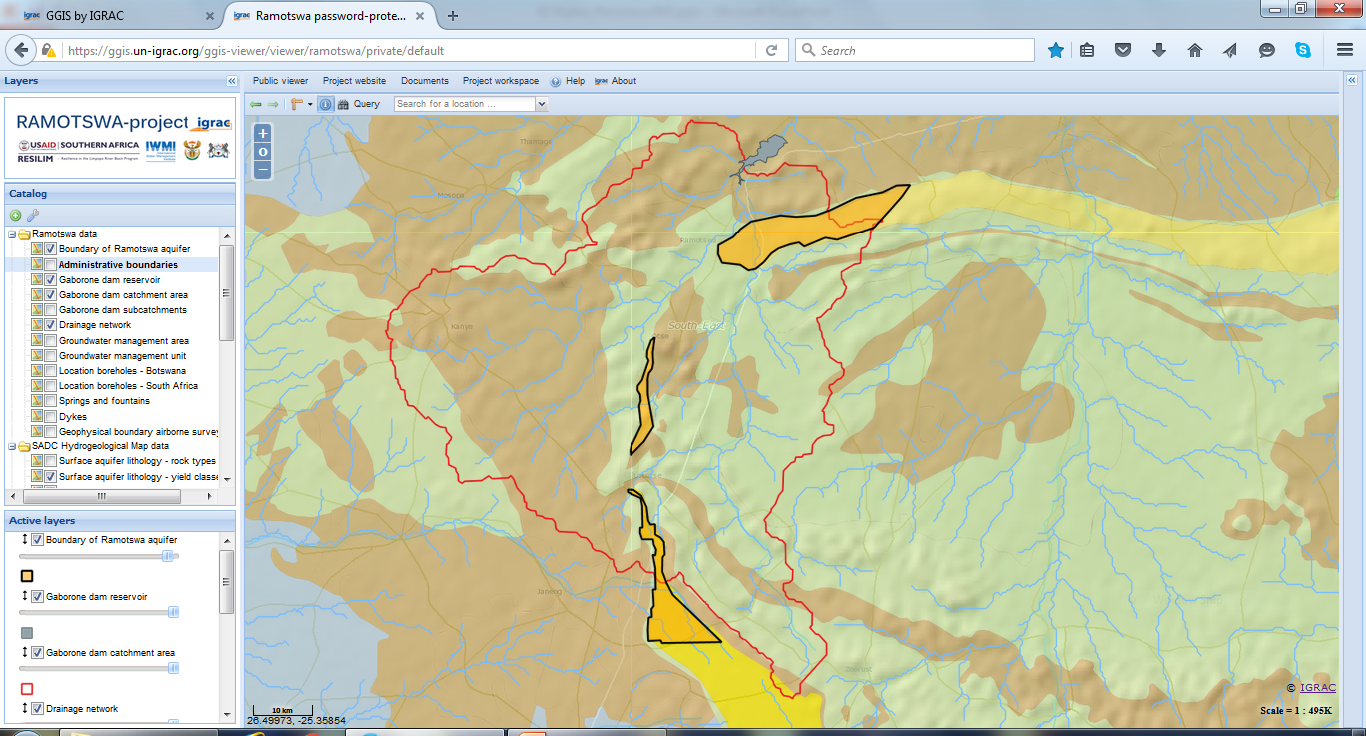 RIMS Functionality
Create your own maps  - overlays
Location of Settlements
Location of Settlements
Population per settlement
Location of Settlements
Population per settlement
Access to water per settlement
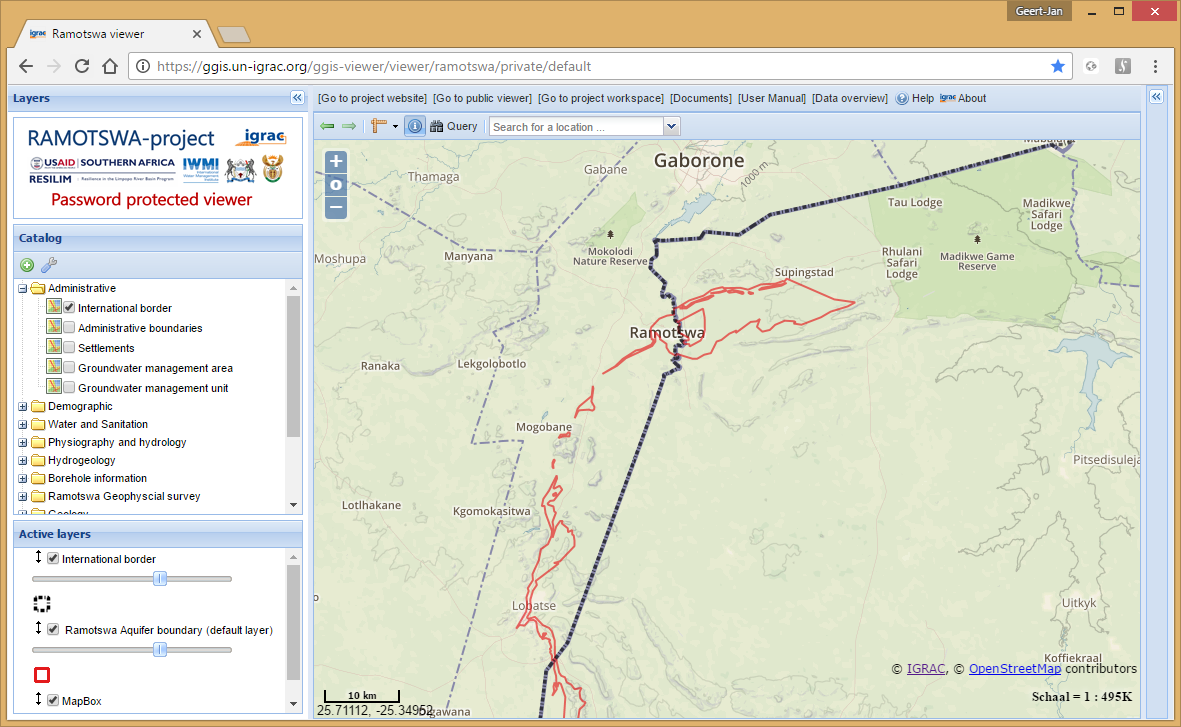 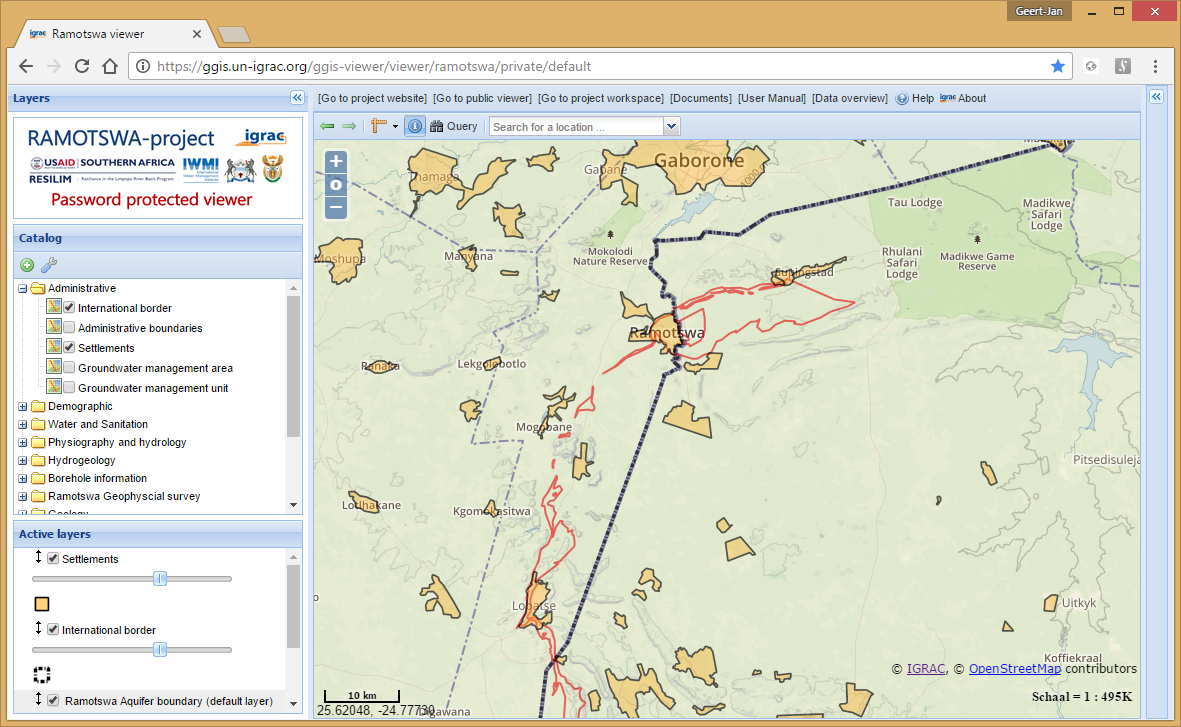 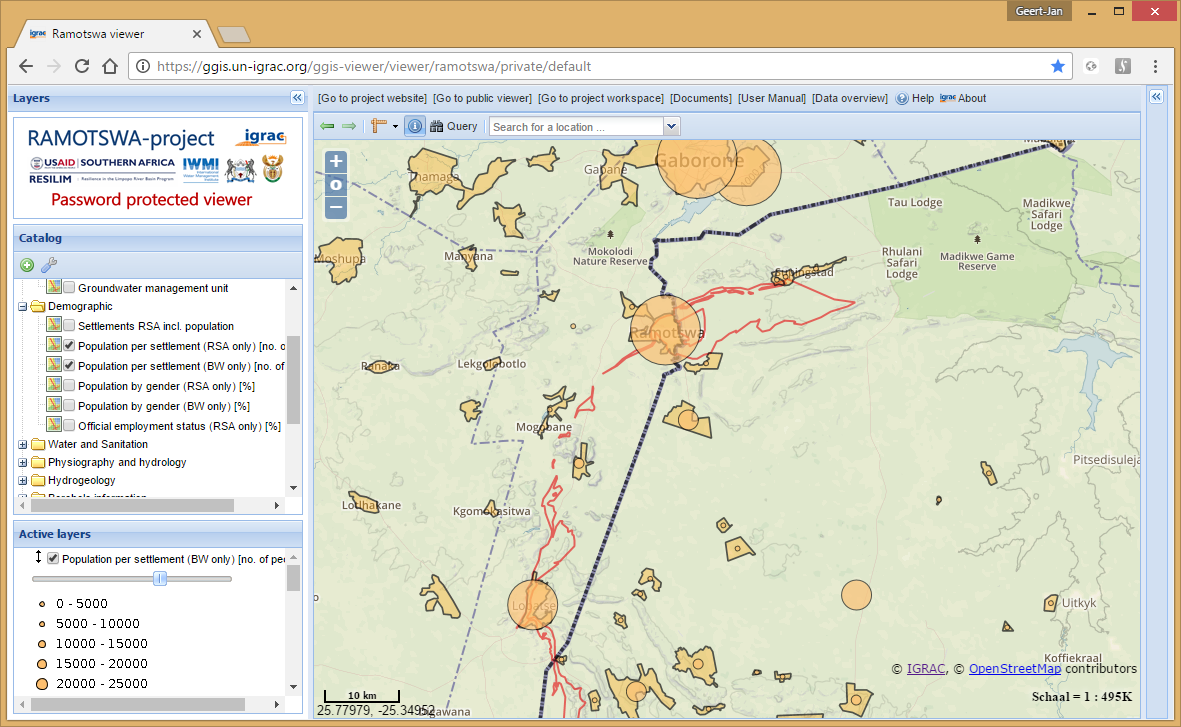 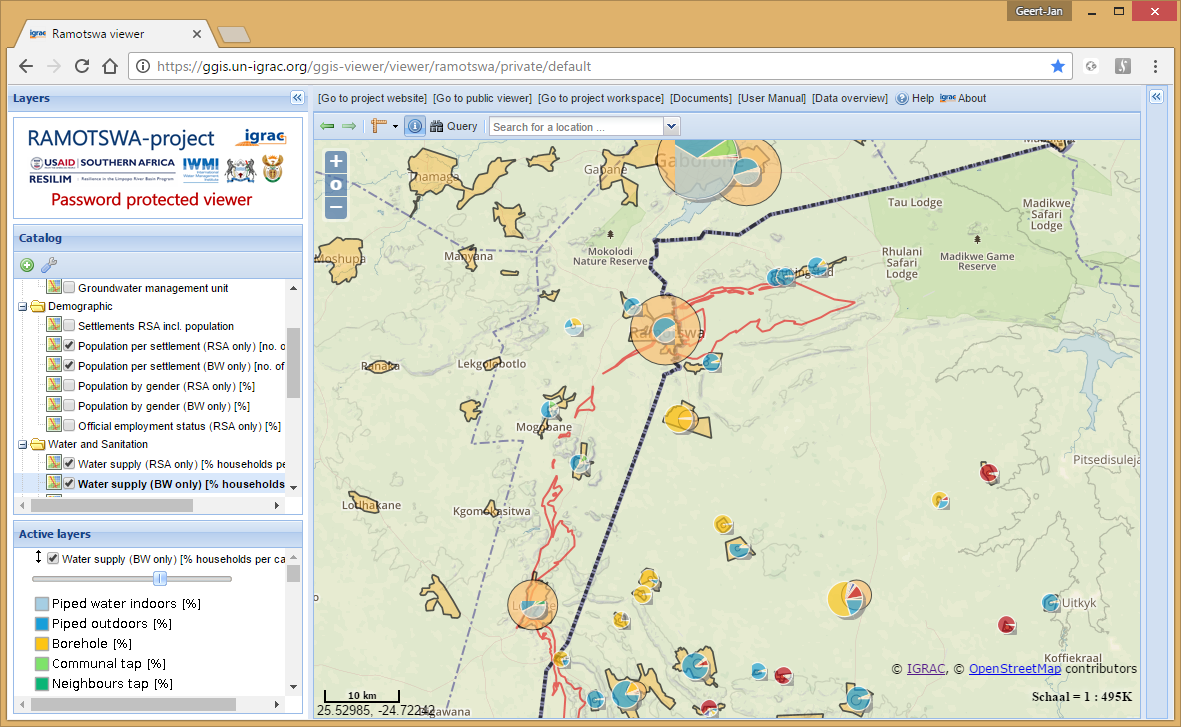 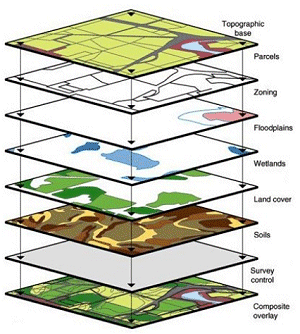 Create new insights  by  making 
overlays of thematic maps
Get information behind the map
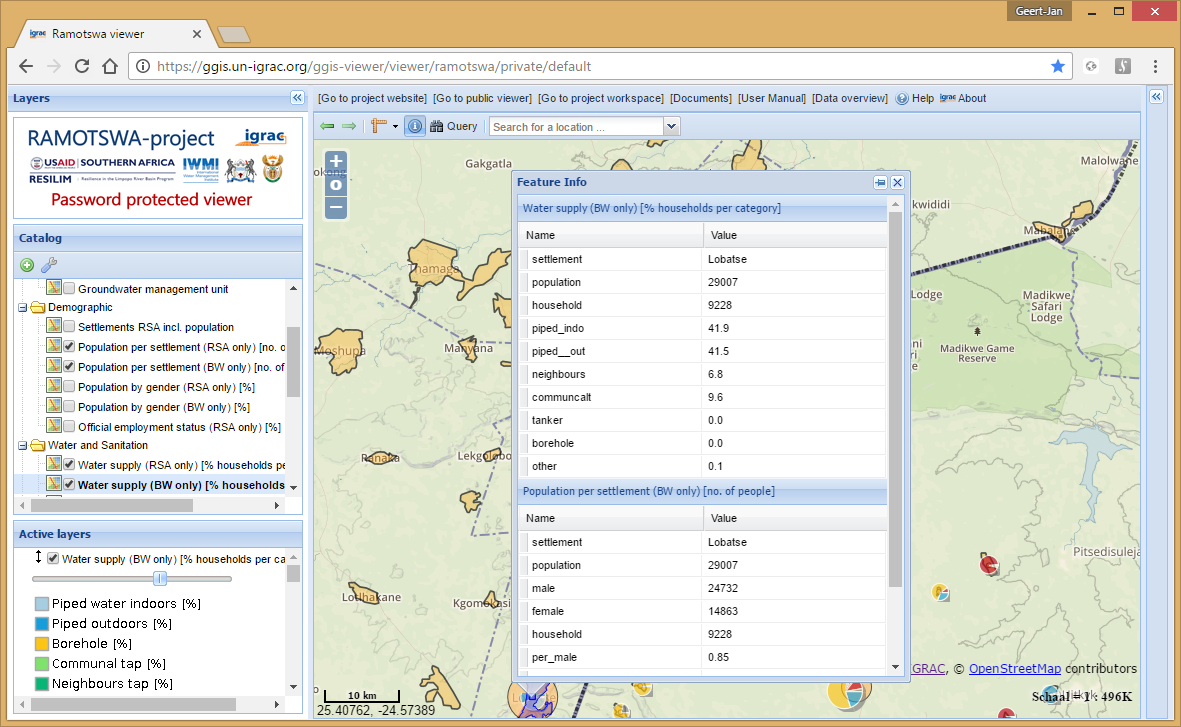 Get information behind the map
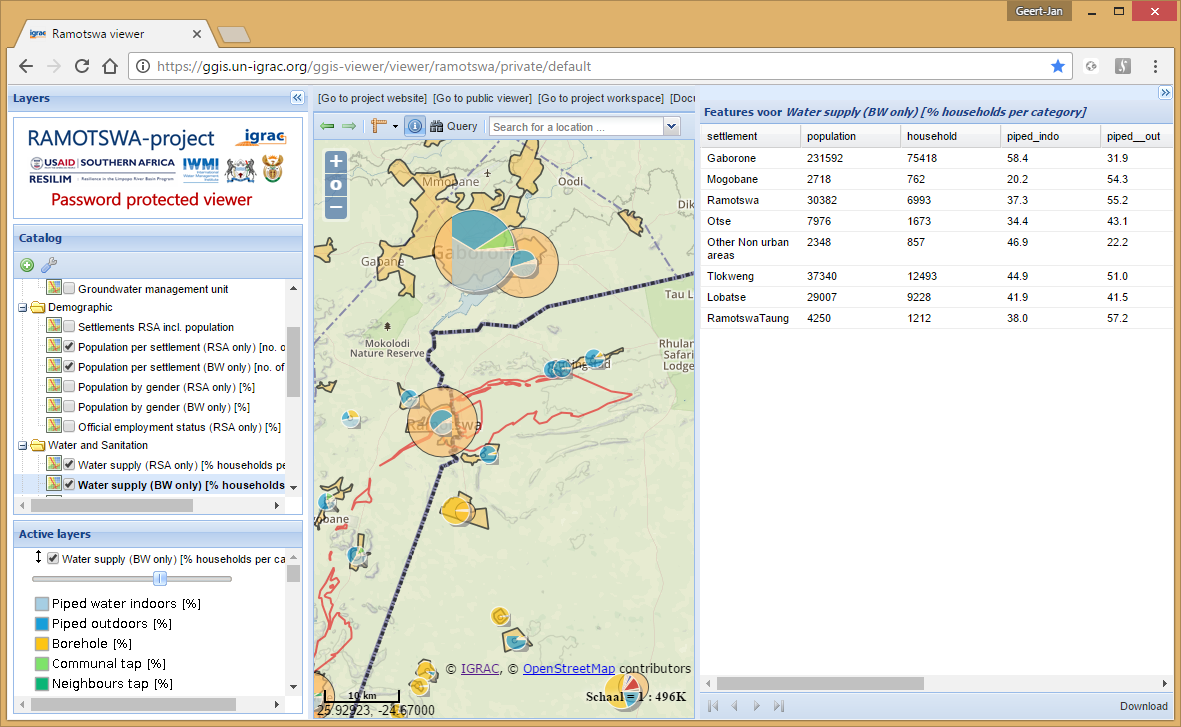 Download tables / shapefiles
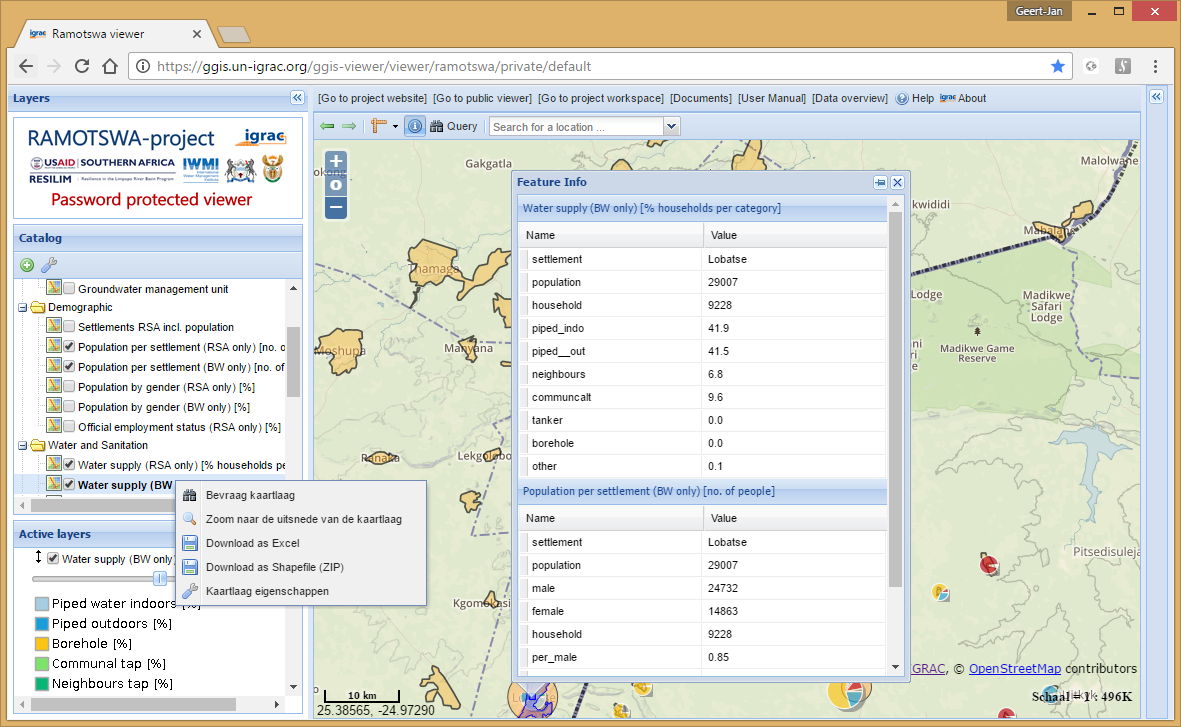 See layer properties
Download excel file
Download shapefile
Query layer
Query layers / Filter data
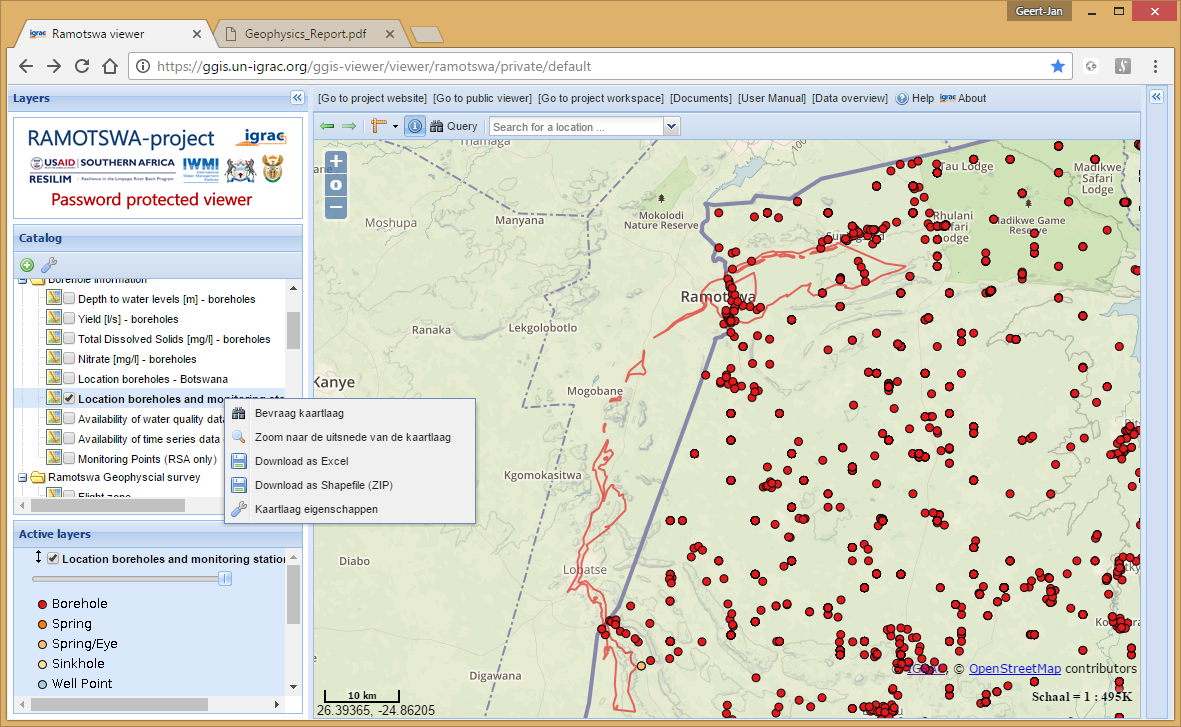 Query layers / Filter data
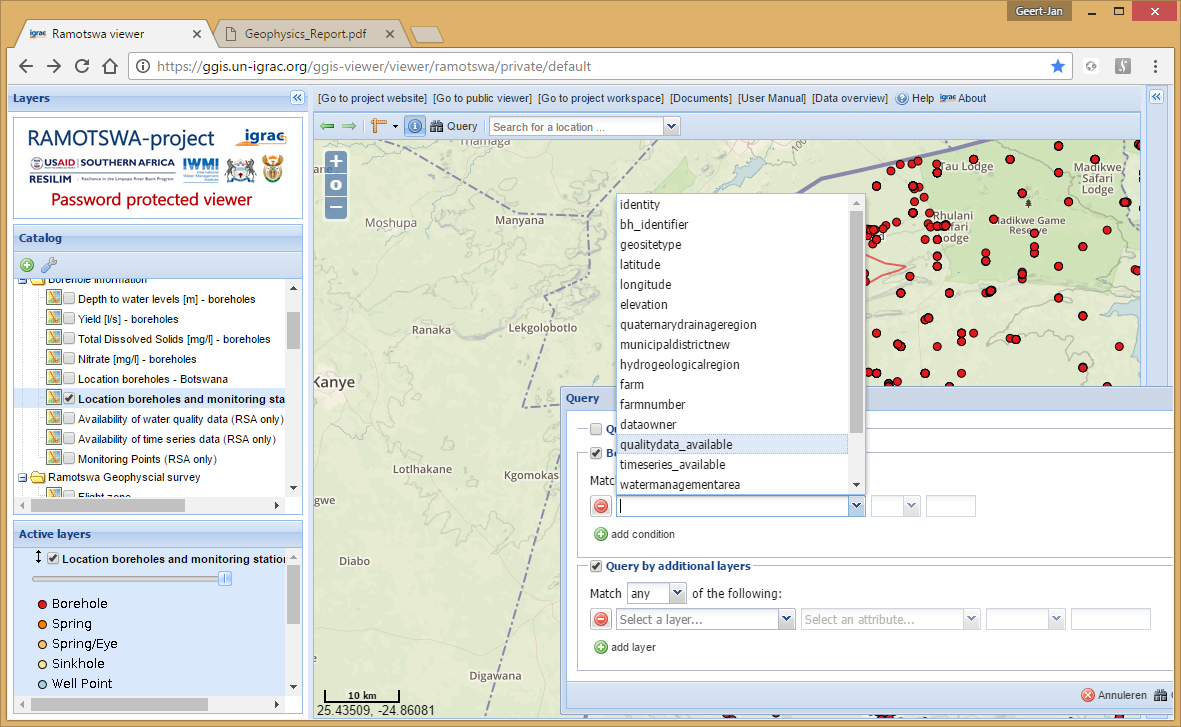 Query layers / Filter data
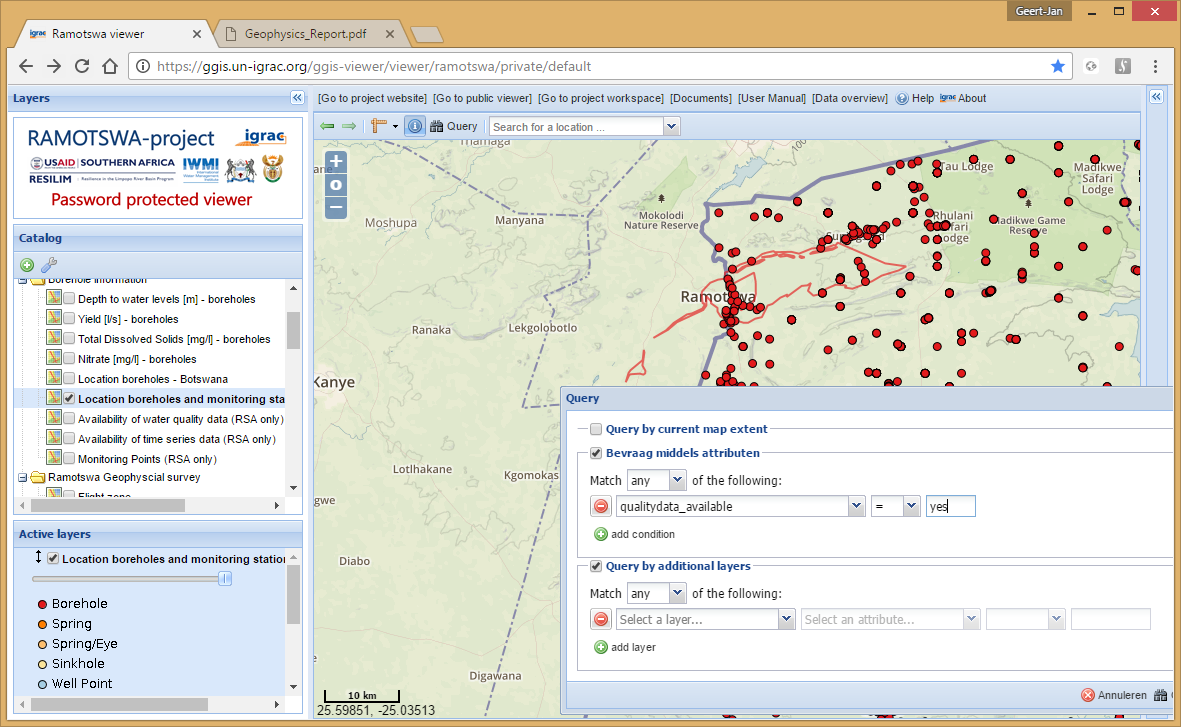 Query layers / Filter data
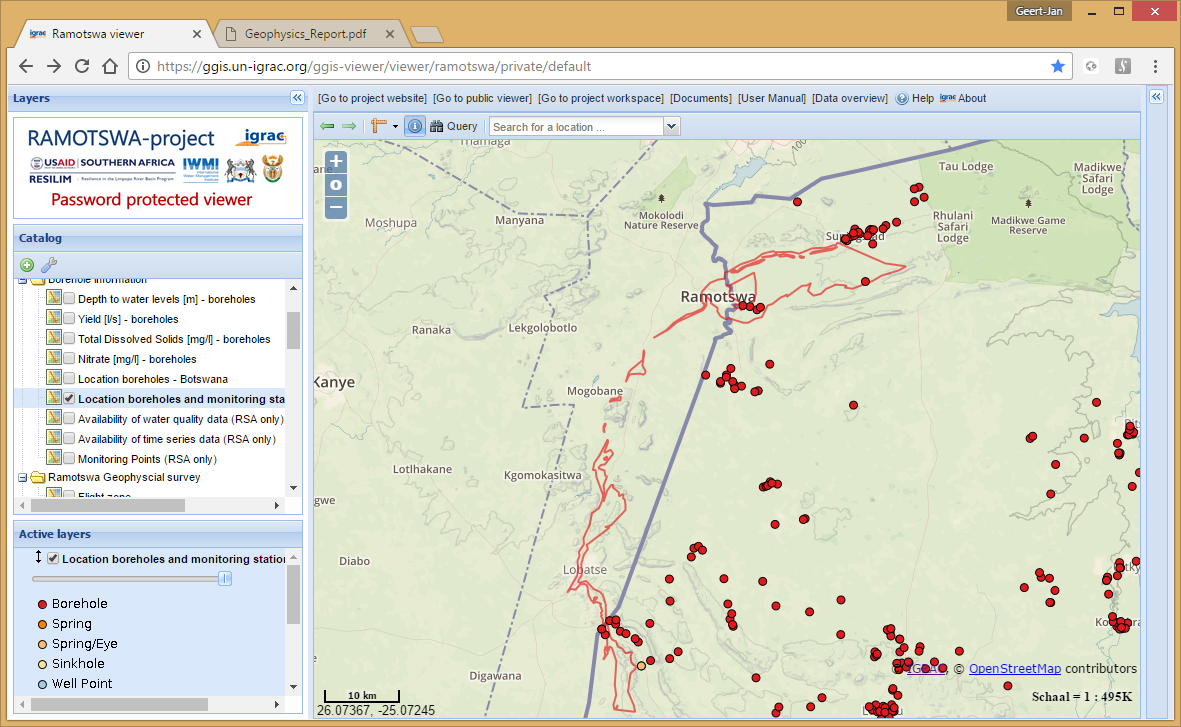 View interpreted cross-sections
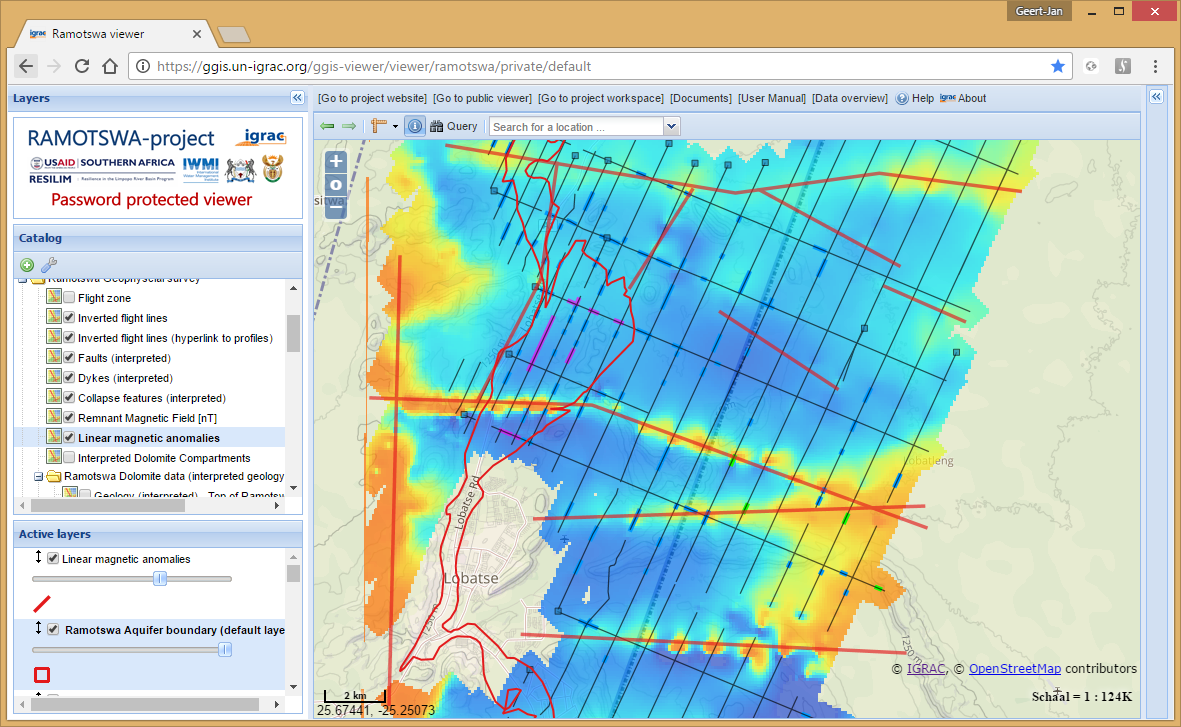 View interpreted cross-sections
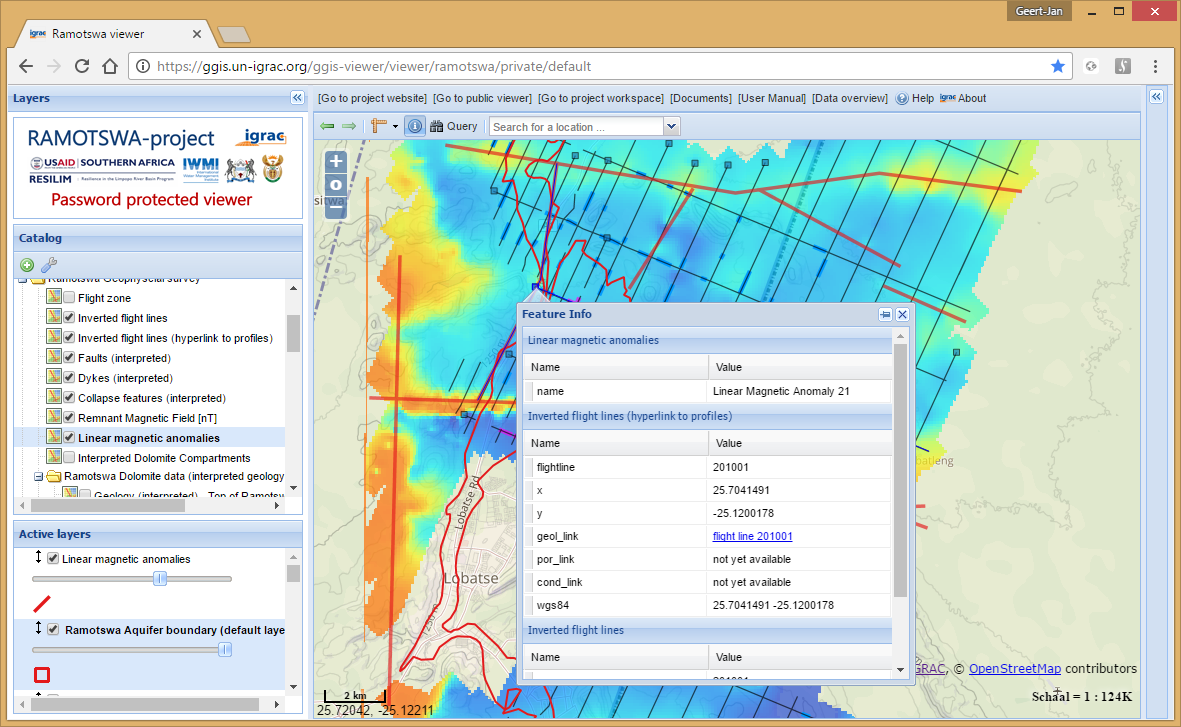 View interpreted cross-sections
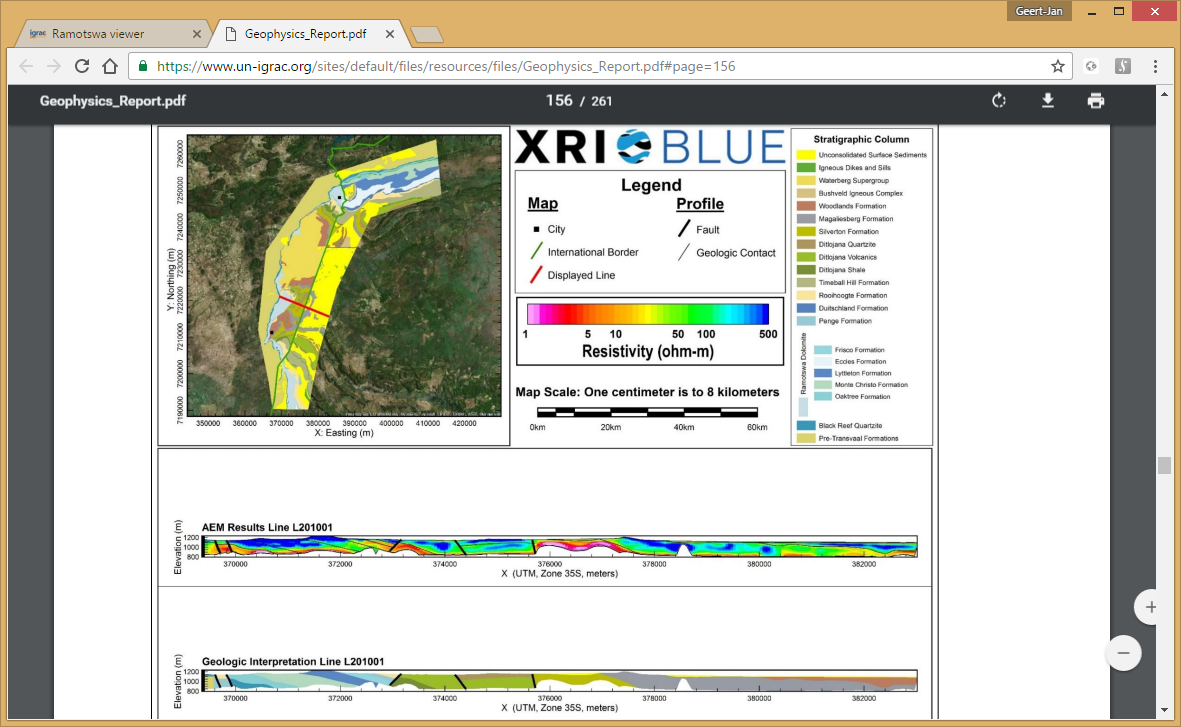 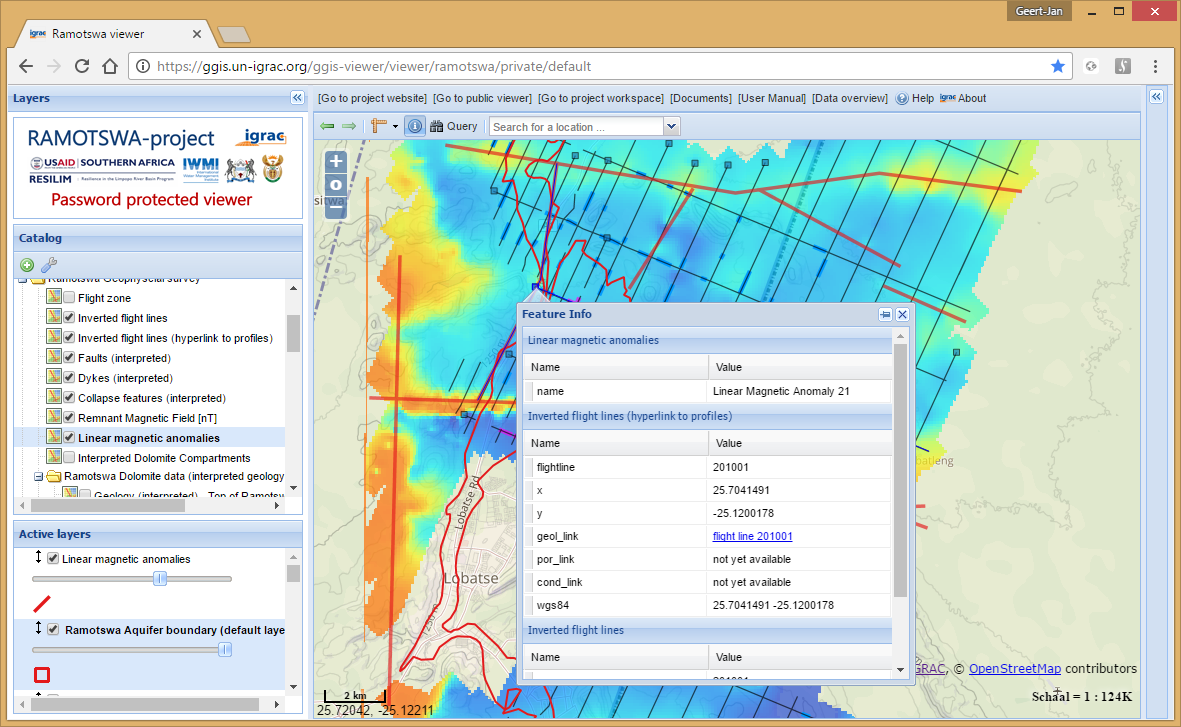 Storing and sharing relevant literature
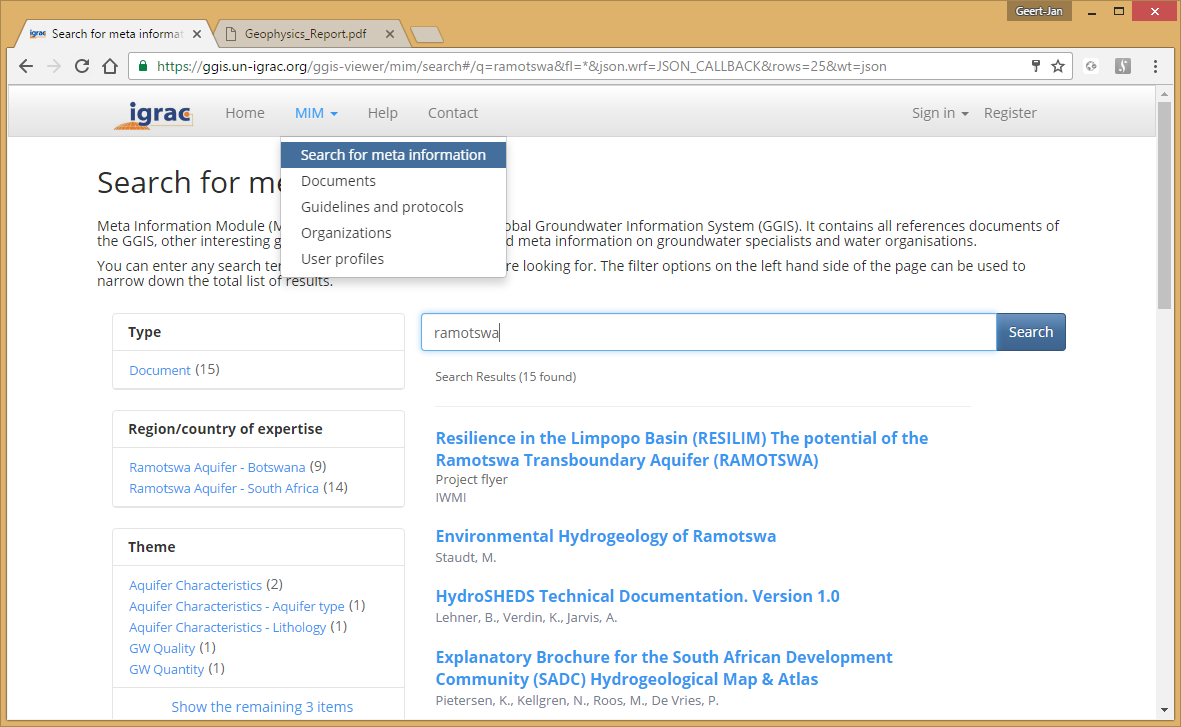 Ramotswa password protected environment
Password-protected viewer
Password-protected workspace
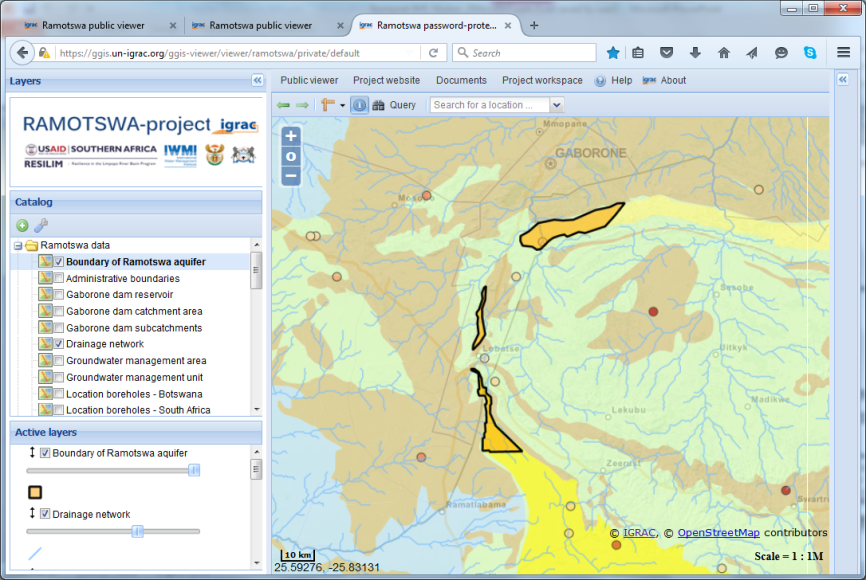 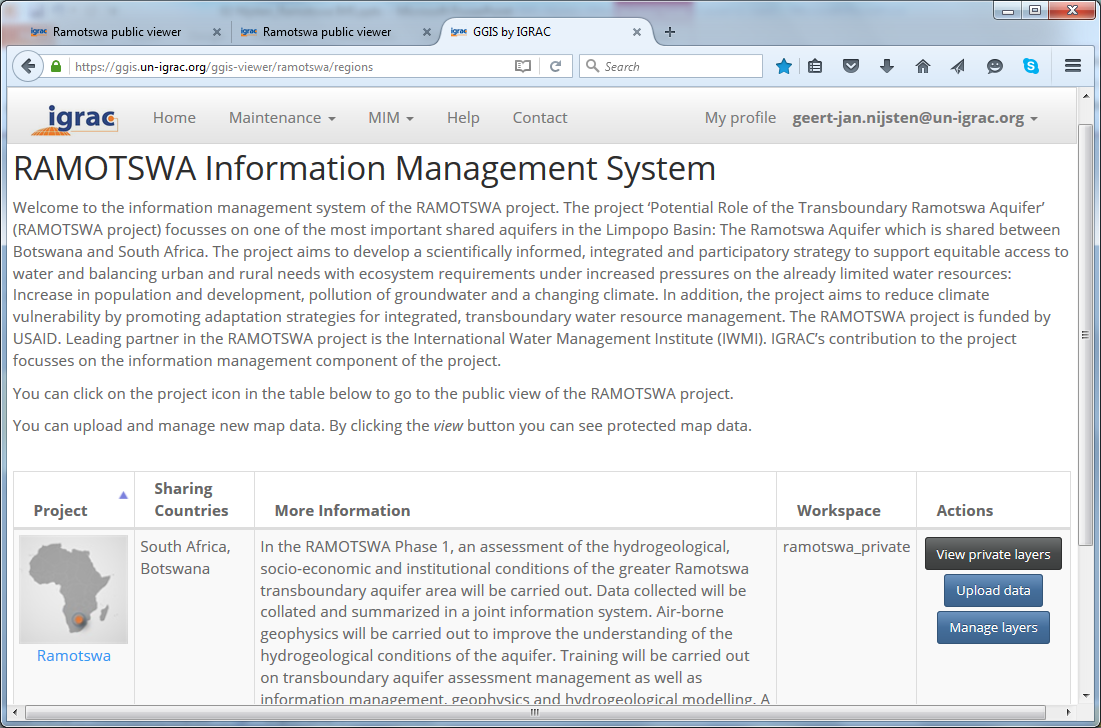 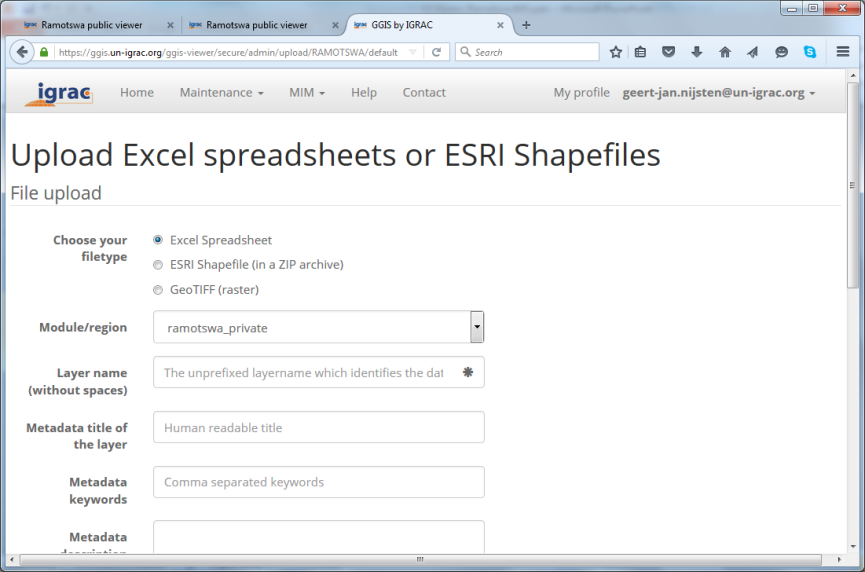 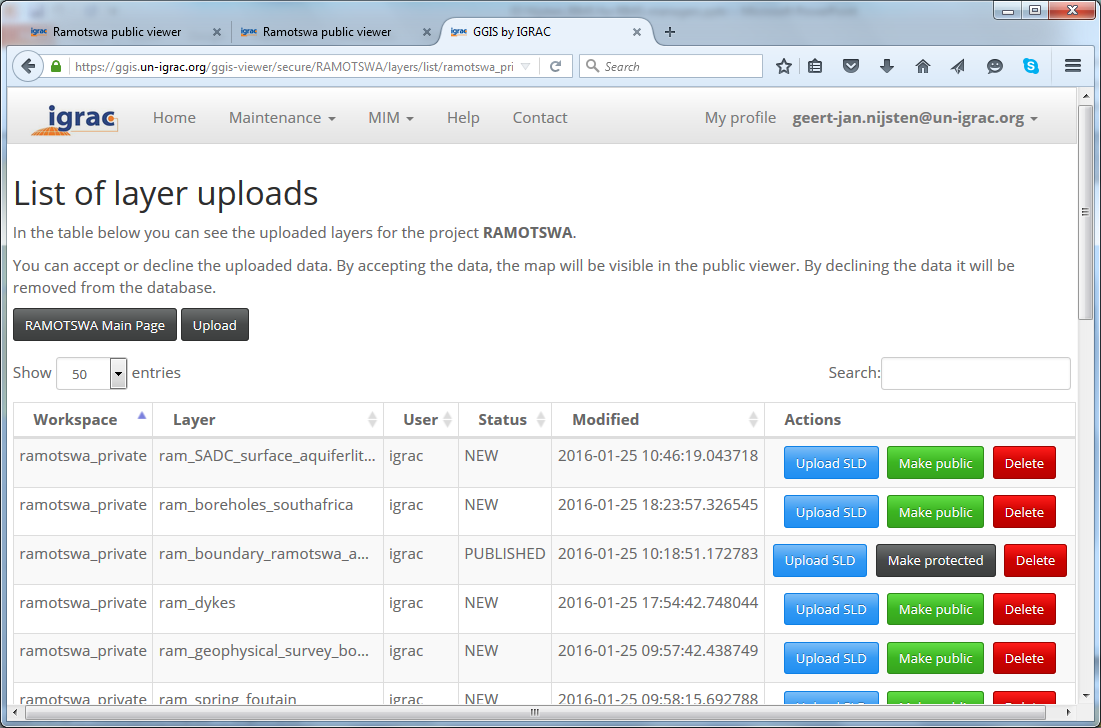 to share draft or sensitive maps between registered partners
to share draft or sensitive maps between registered partners
to upload data
to share draft or sensitive maps between registered partners
to upload data
to manage data
RIMS user roles and Authorisations
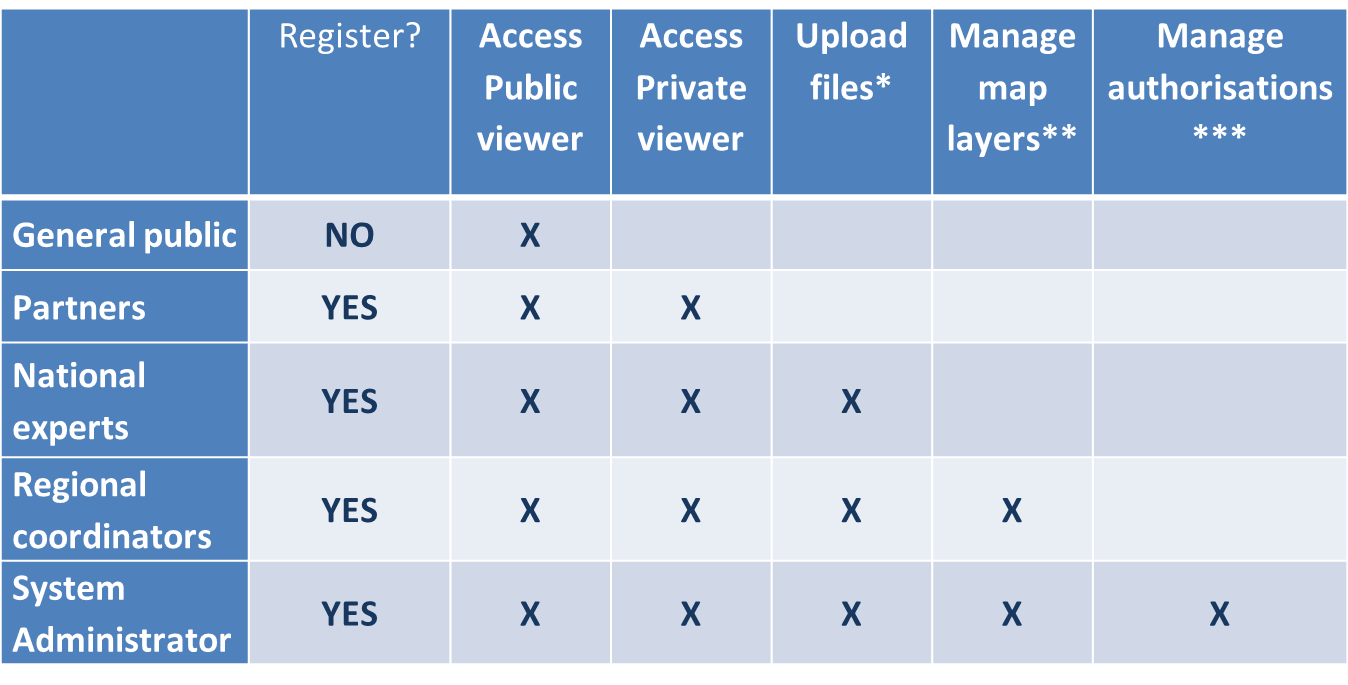 *	: Upload of documents, maps and legends
**	: Move map layers to/from public view, delete map layers
***	: Assign user roles/authorisations   to registered users
Guest account (temporary):
Ramotswa.guest@un-igrac.org
Password: r@mproject
Thank you for your attention
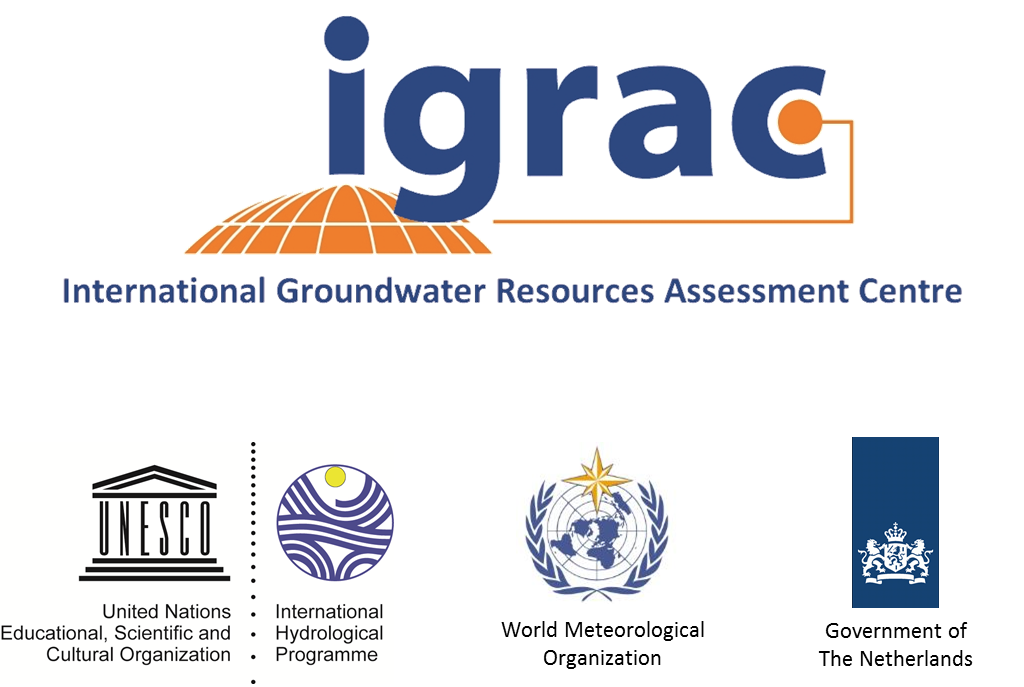